METRO x LNB
Guide Vins 2025 :Principe Créatif
PRINCIPE ENTREE DE SECTEUR
V1
Guide majeur
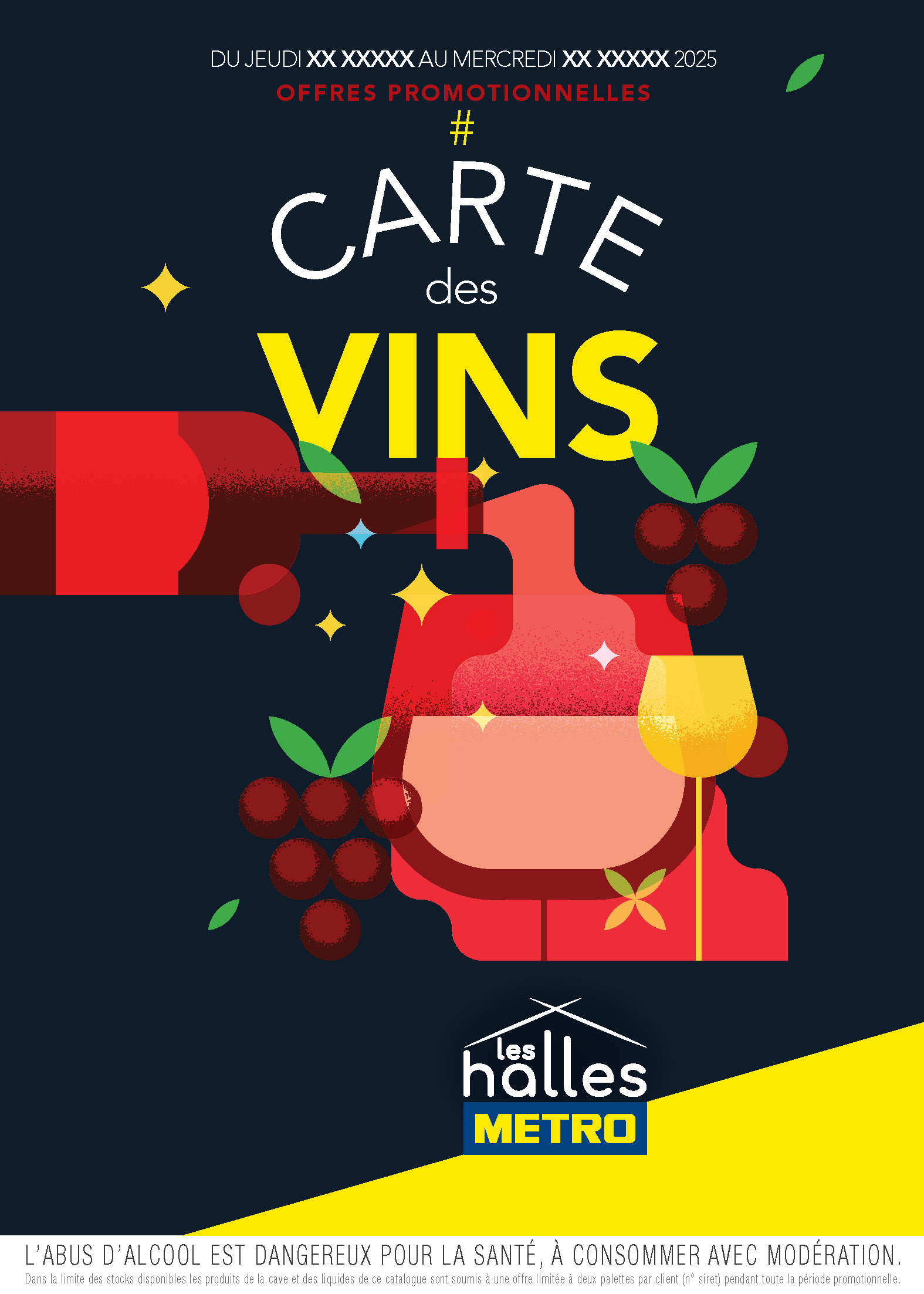 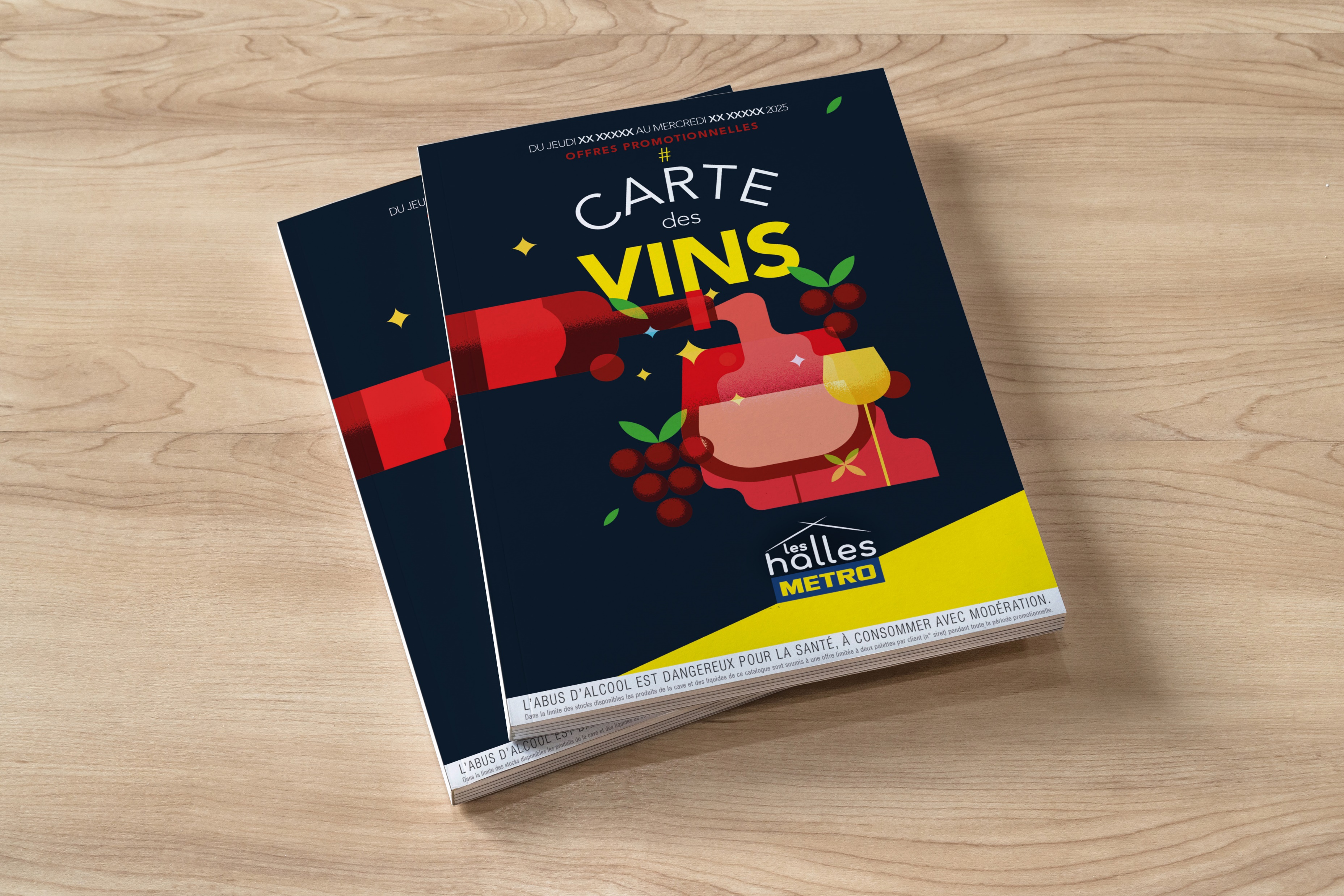 PRINCIPE ENTREE DE SECTEUR
V1
Guides
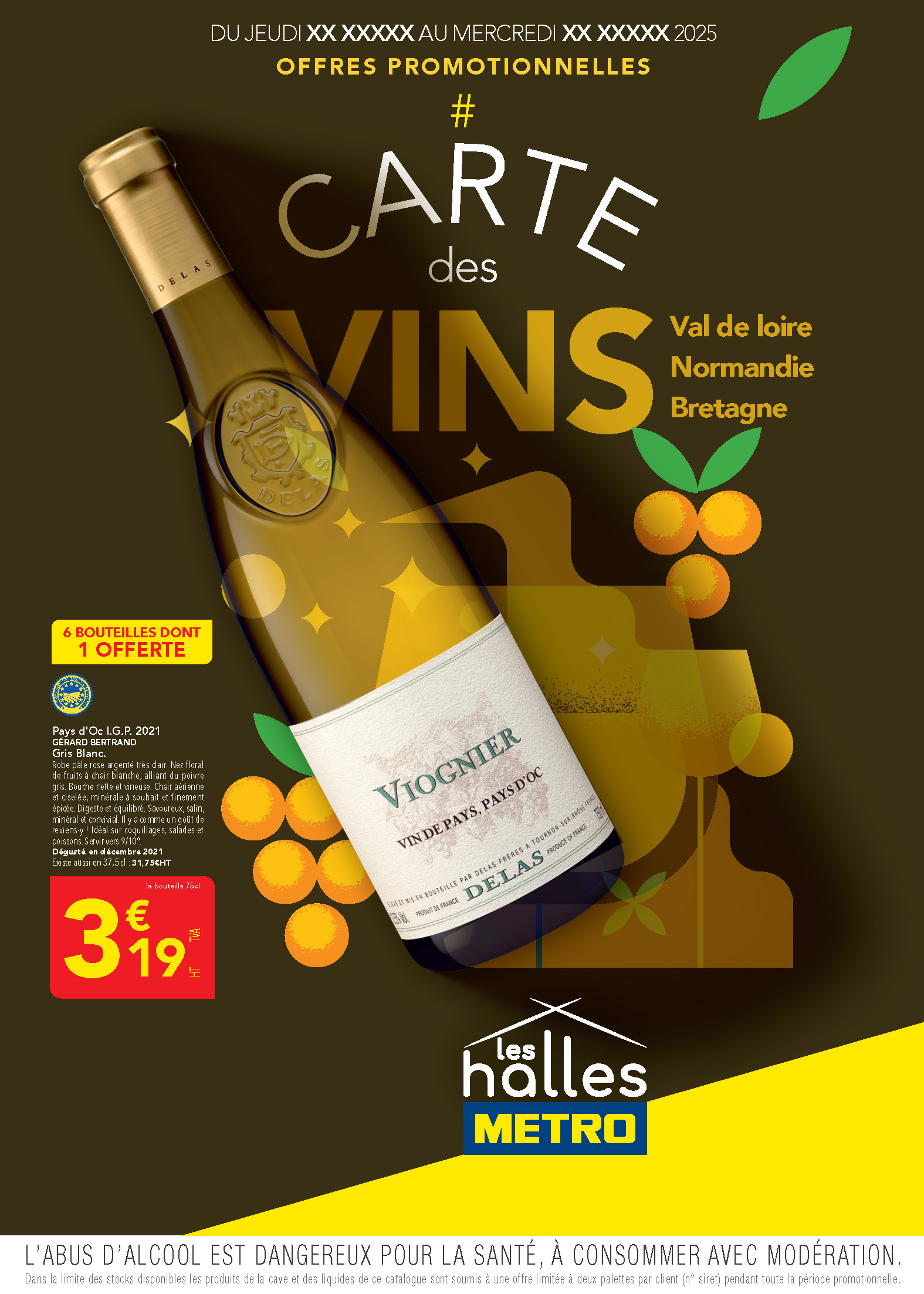 régionaux
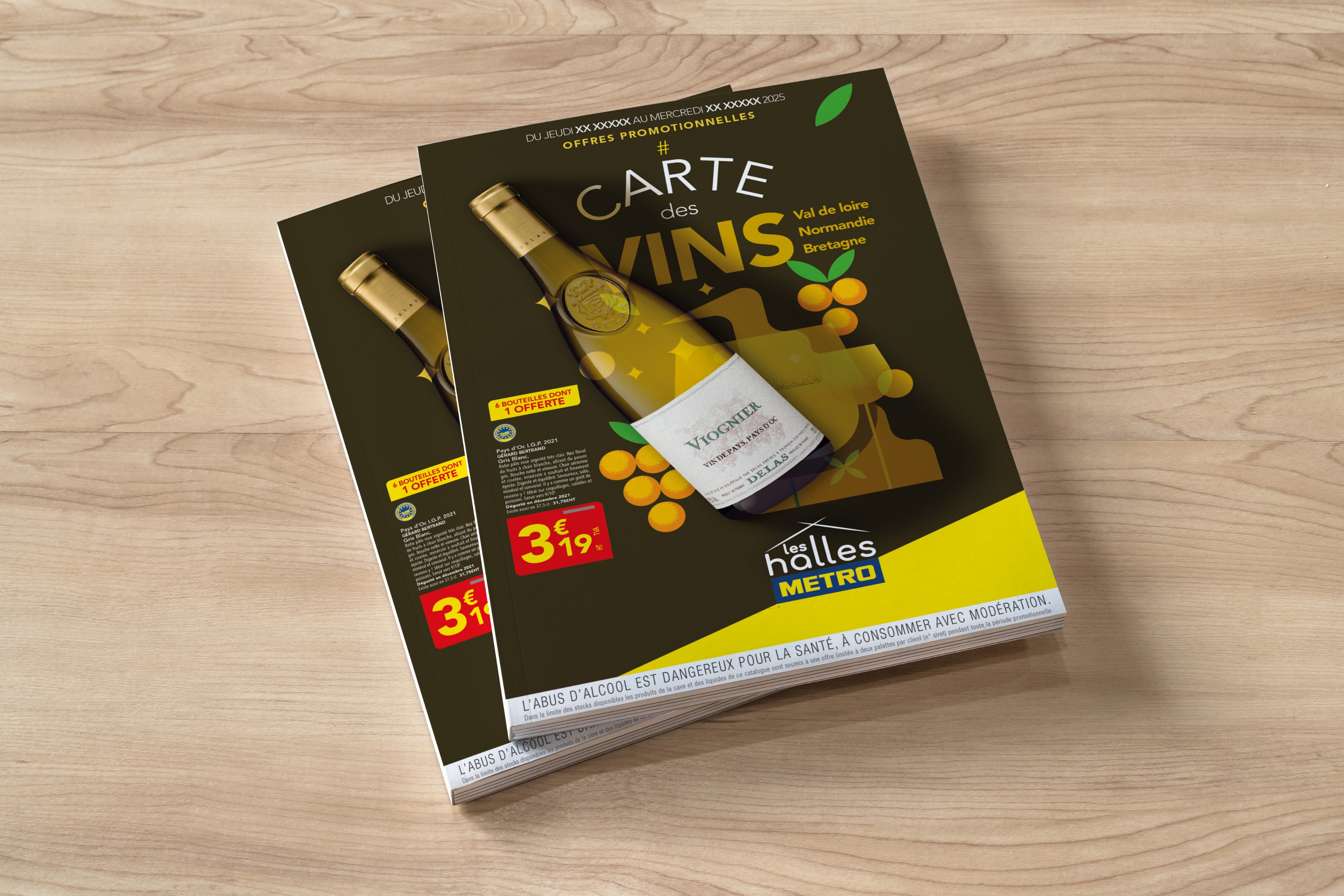 PRINCIPE ENTREE DE SECTEUR
V2 
Guide majeur
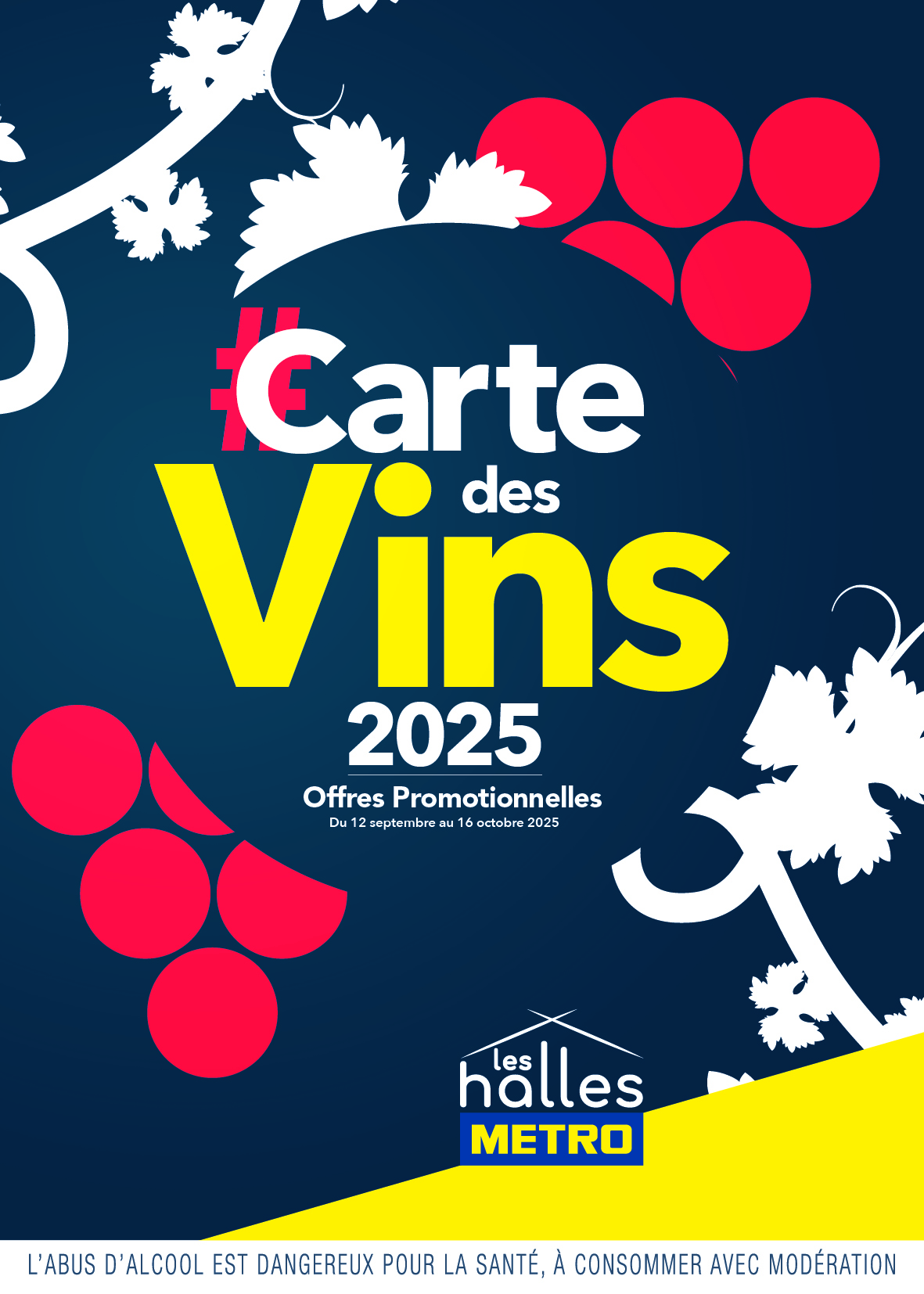 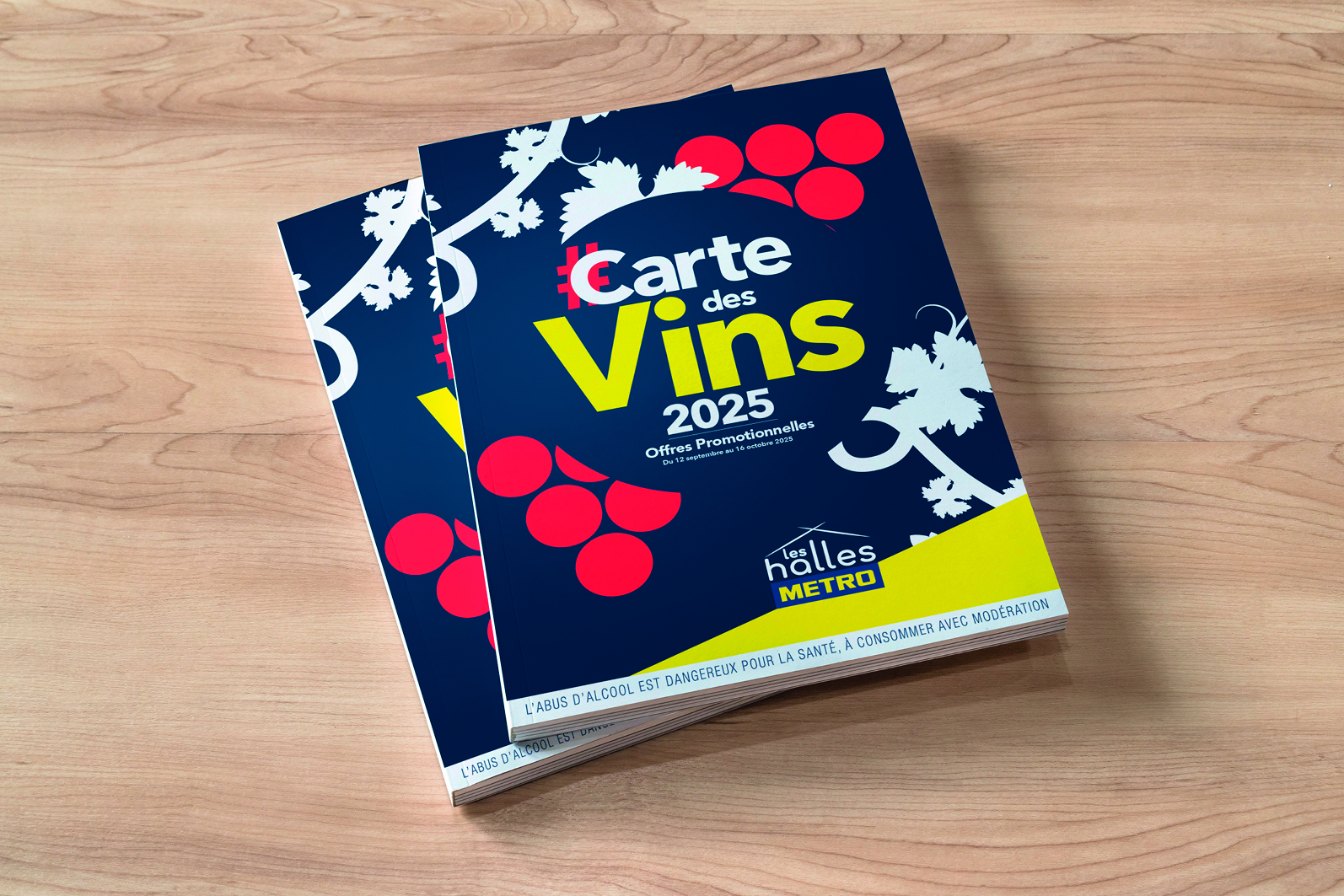 PRINCIPE ENTREE DE SECTEUR
V2
Guides
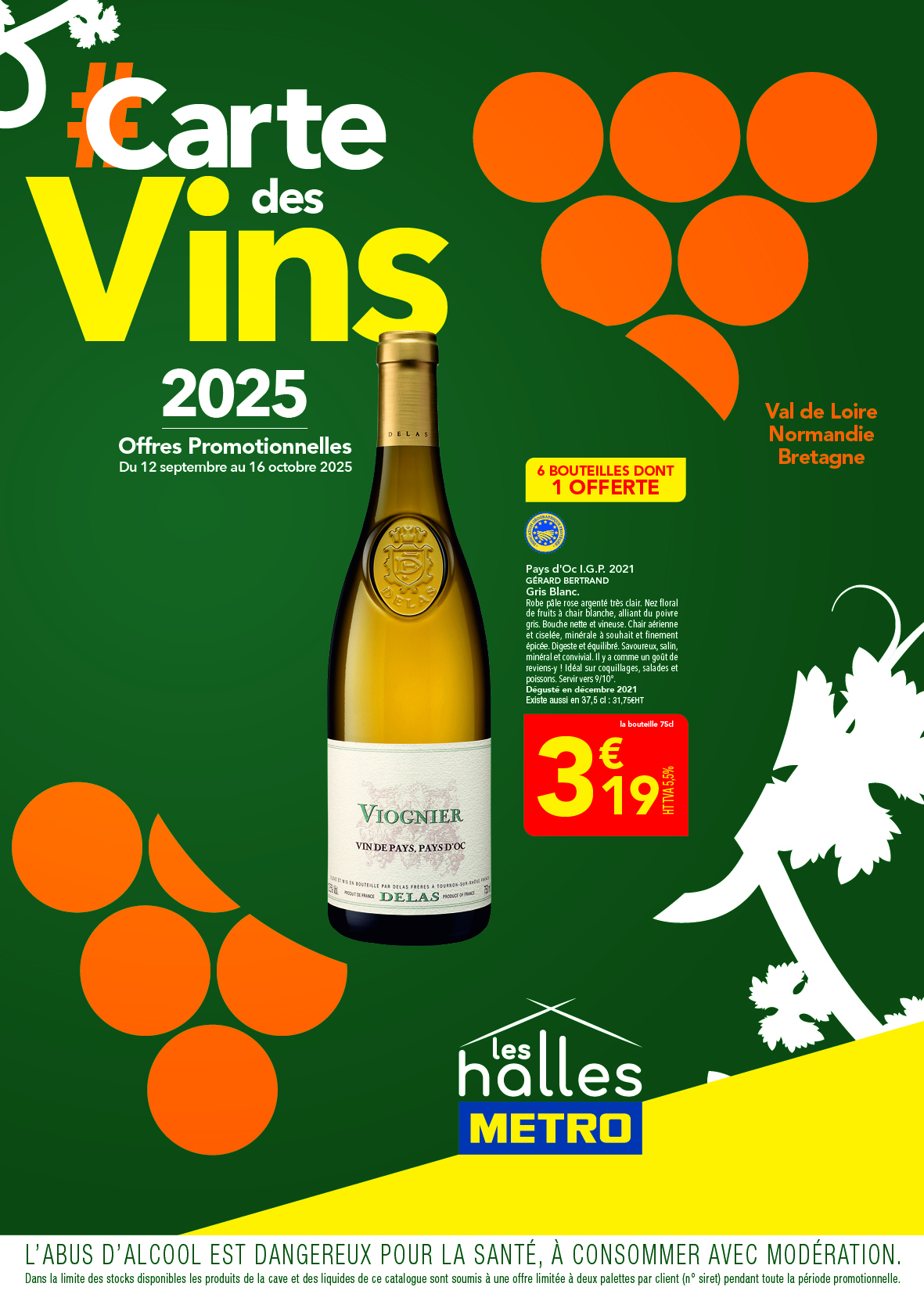 régionaux
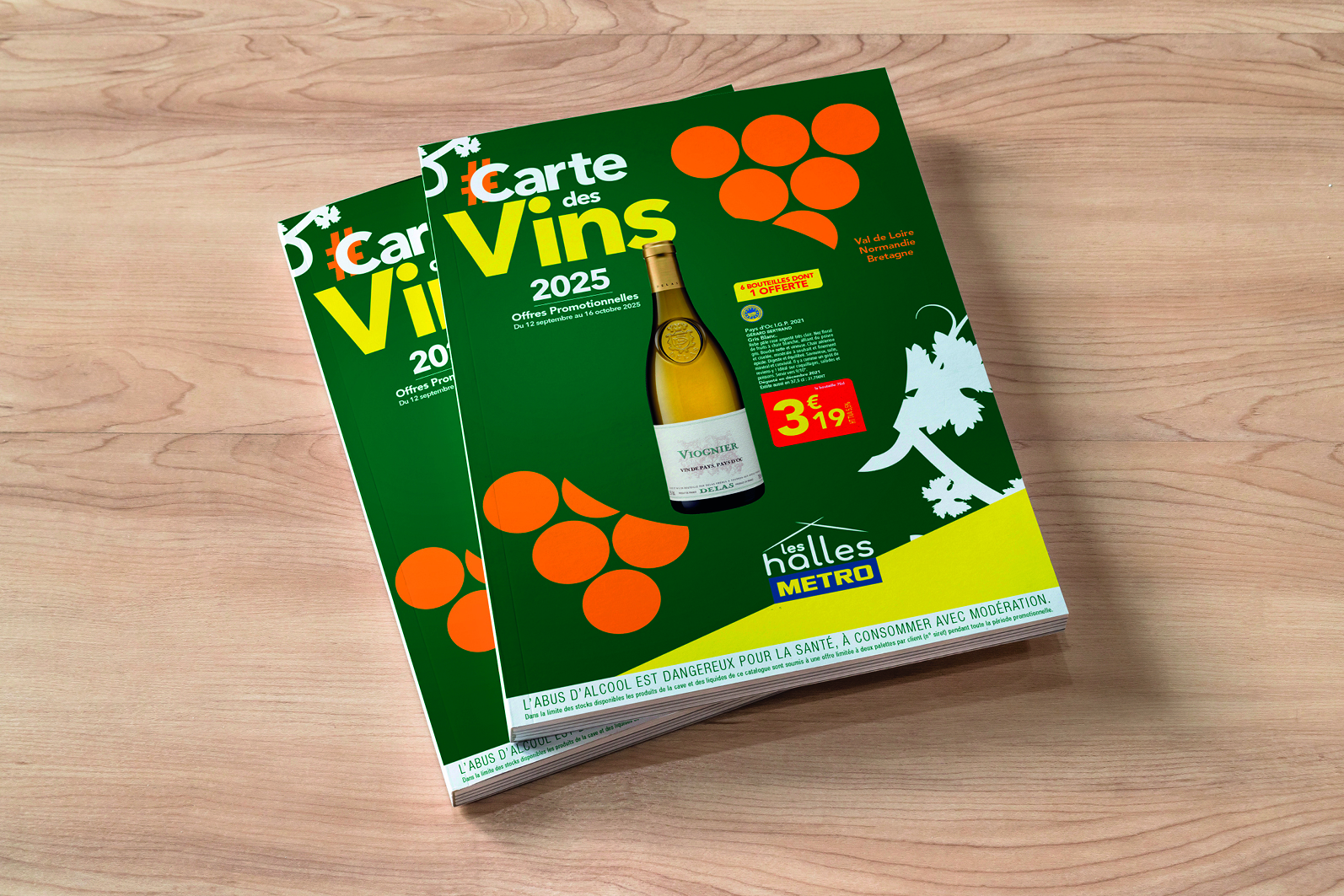 PRINCIPE ENTREE DE SECTEUR
V3
Guide majeur
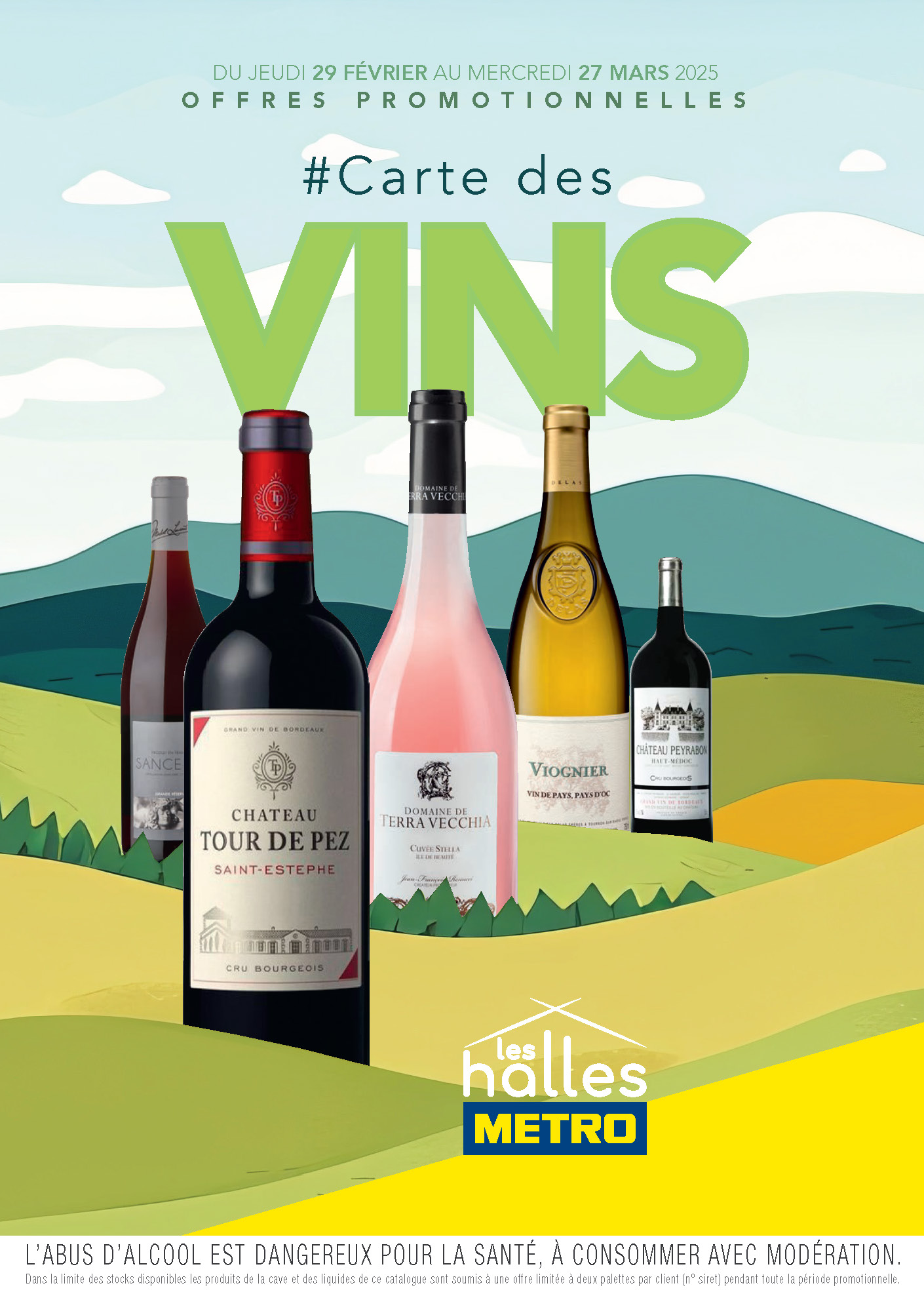 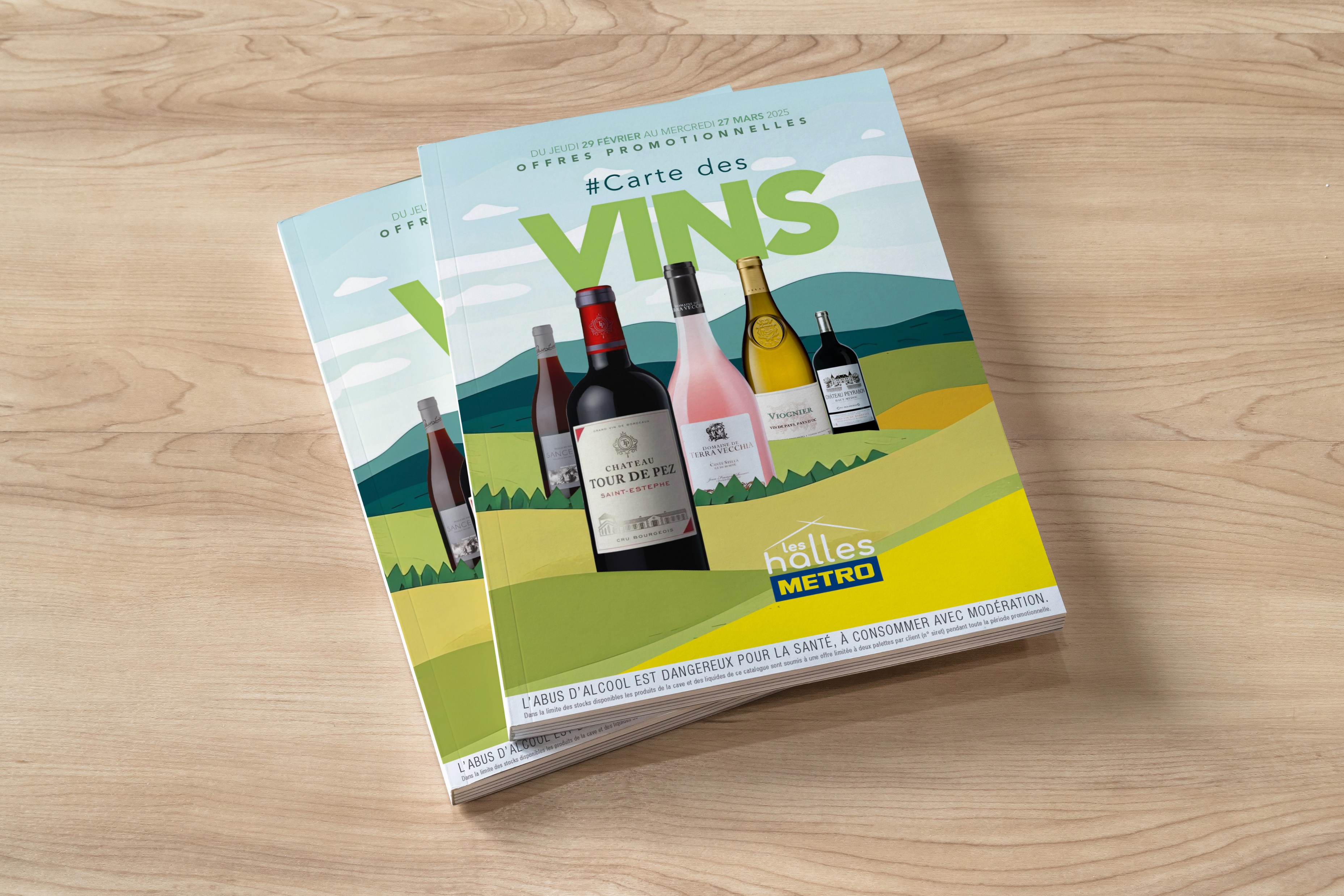 PRINCIPE ENTREE DE SECTEUR
V3
Guides
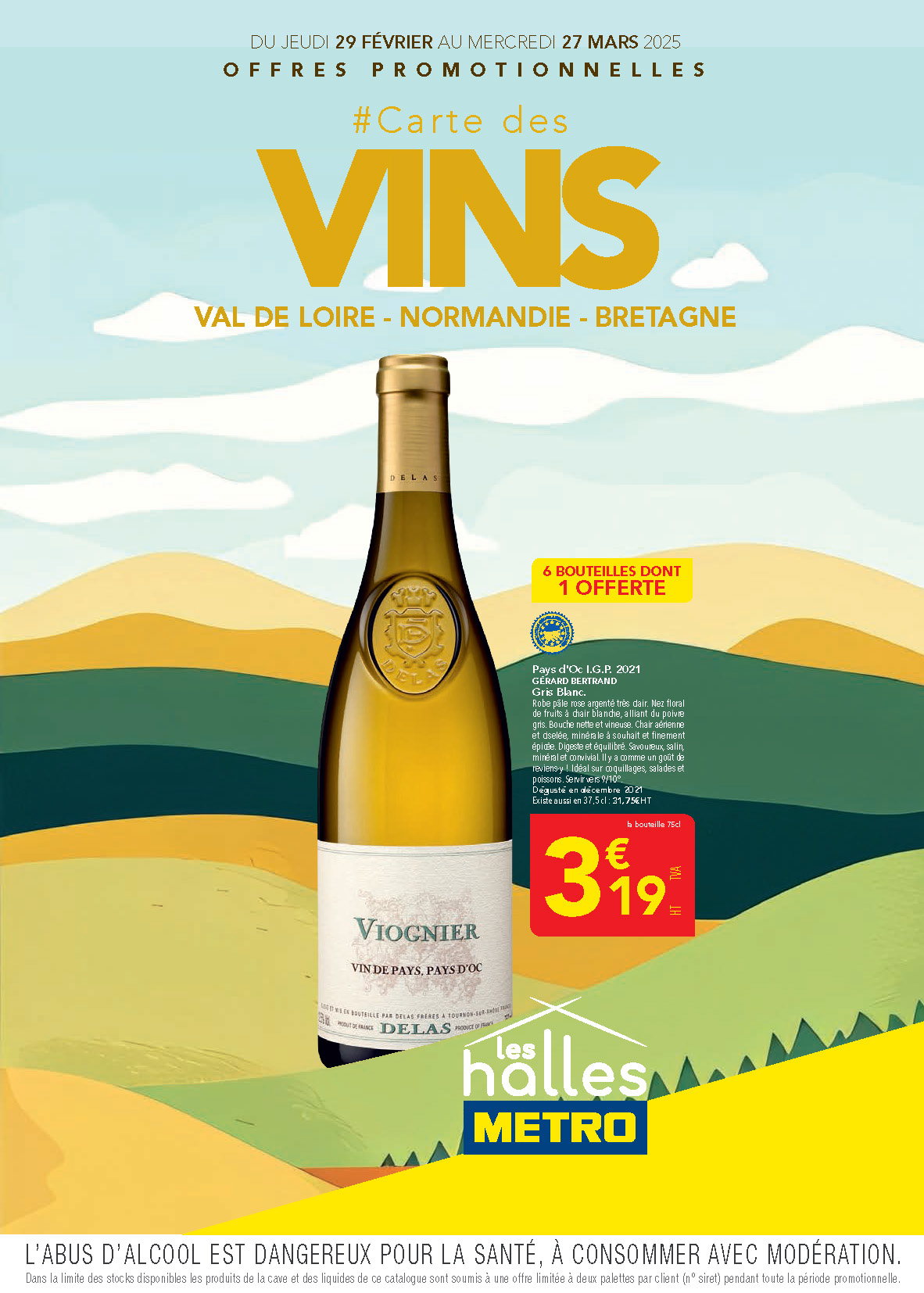 régionaux
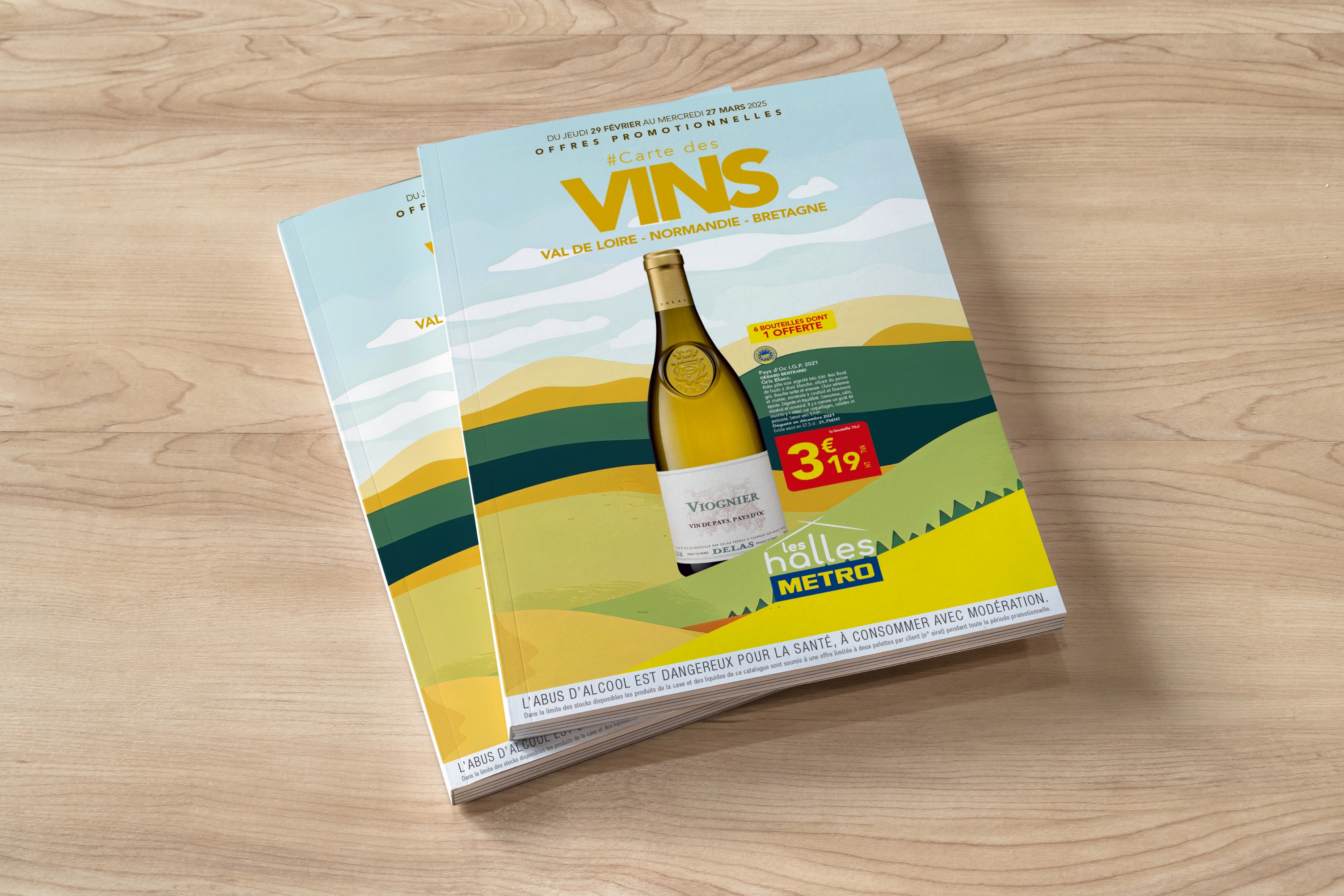 PRINCIPE ENTREE DE SECTEUR
V4 A
Guide majeur
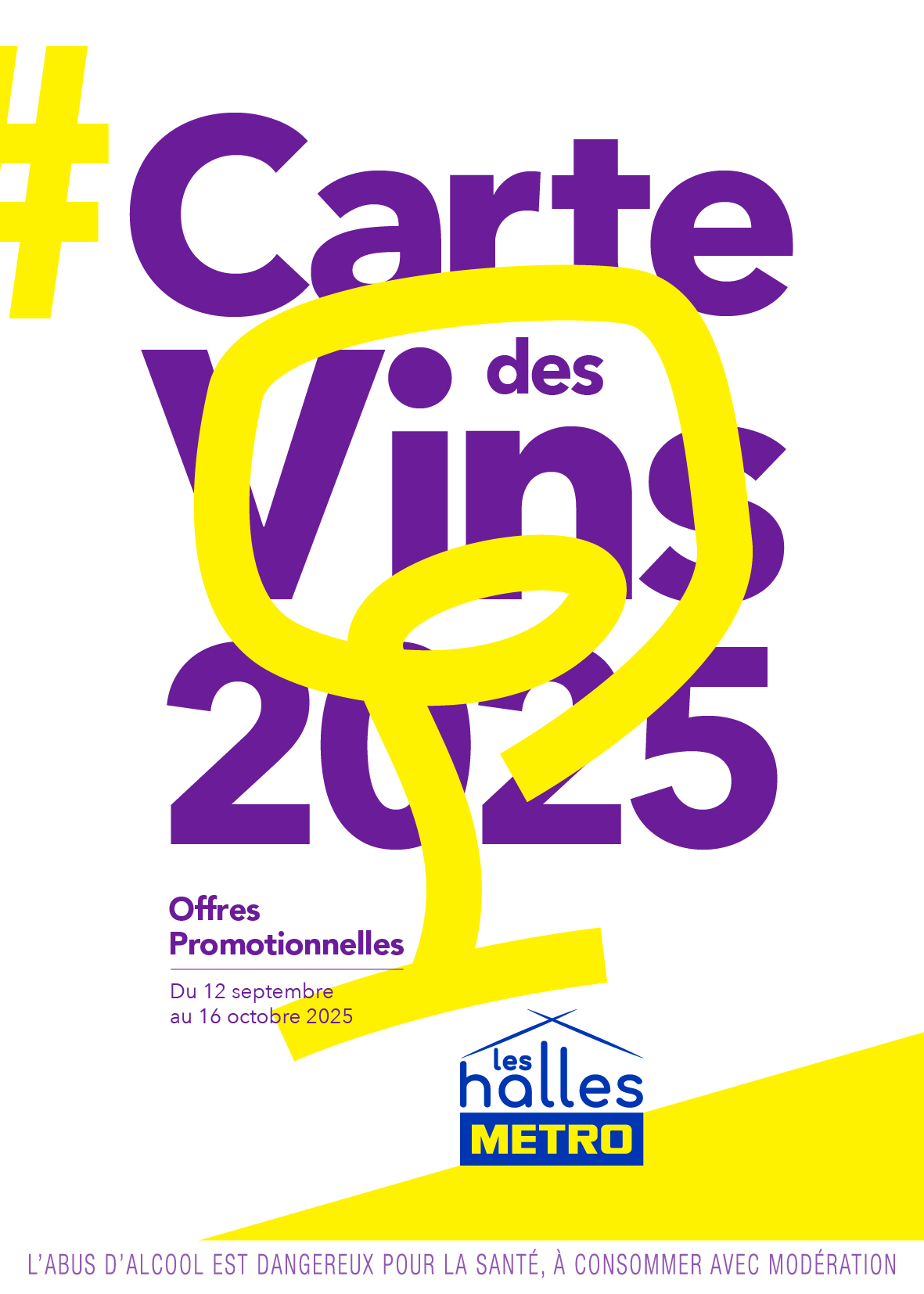 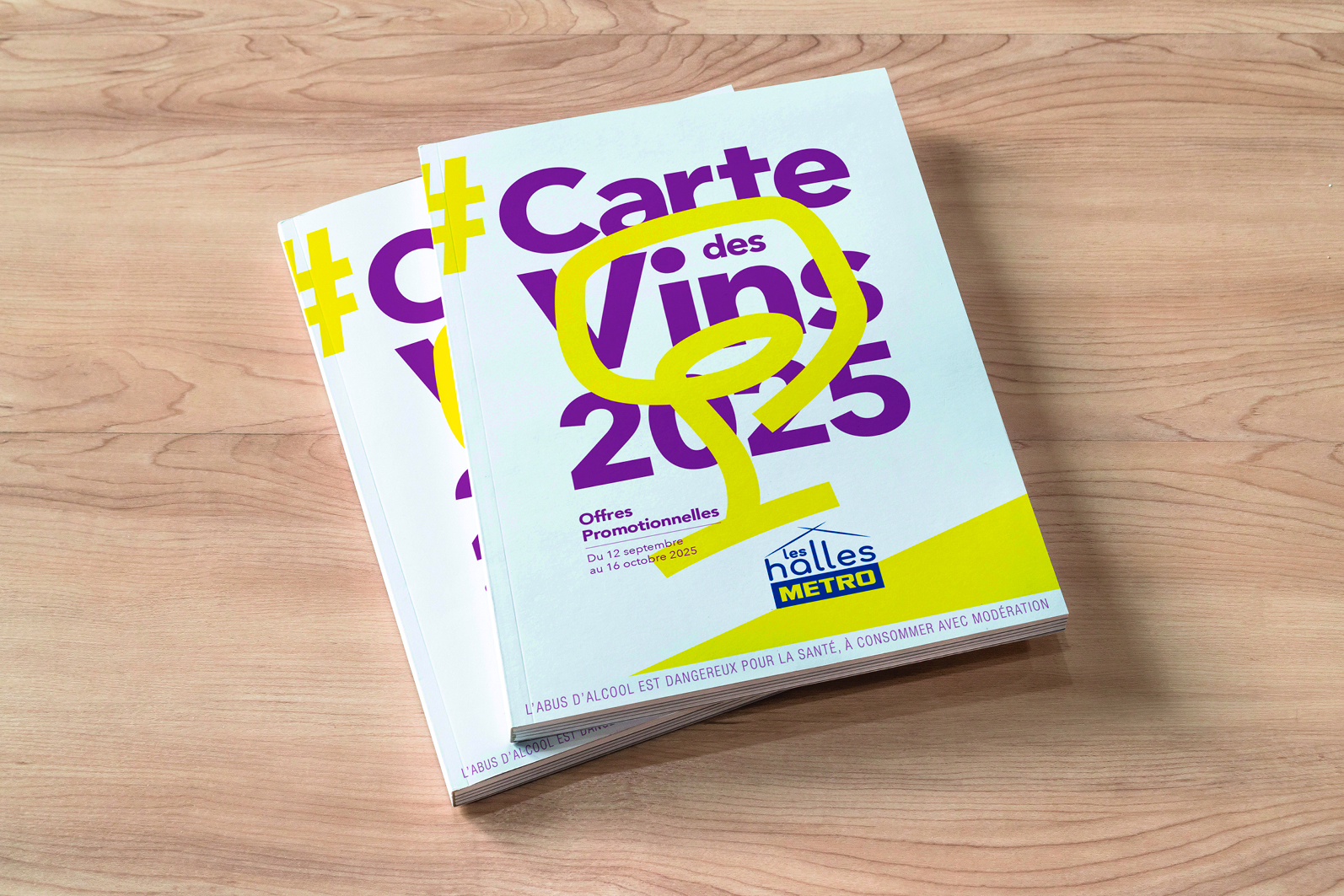 PRINCIPE ENTREE DE SECTEUR
V4 Abis
Guide majeur
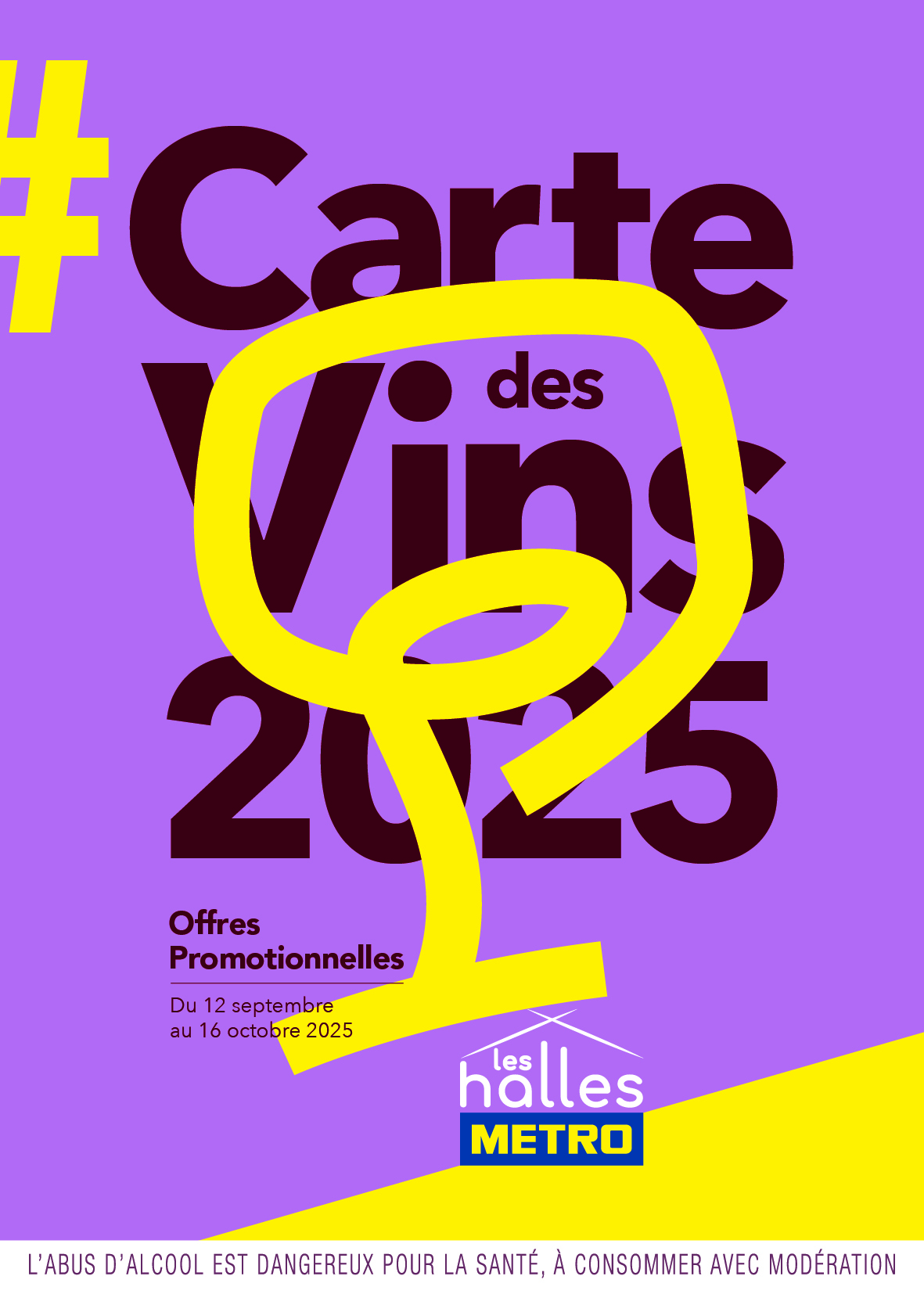 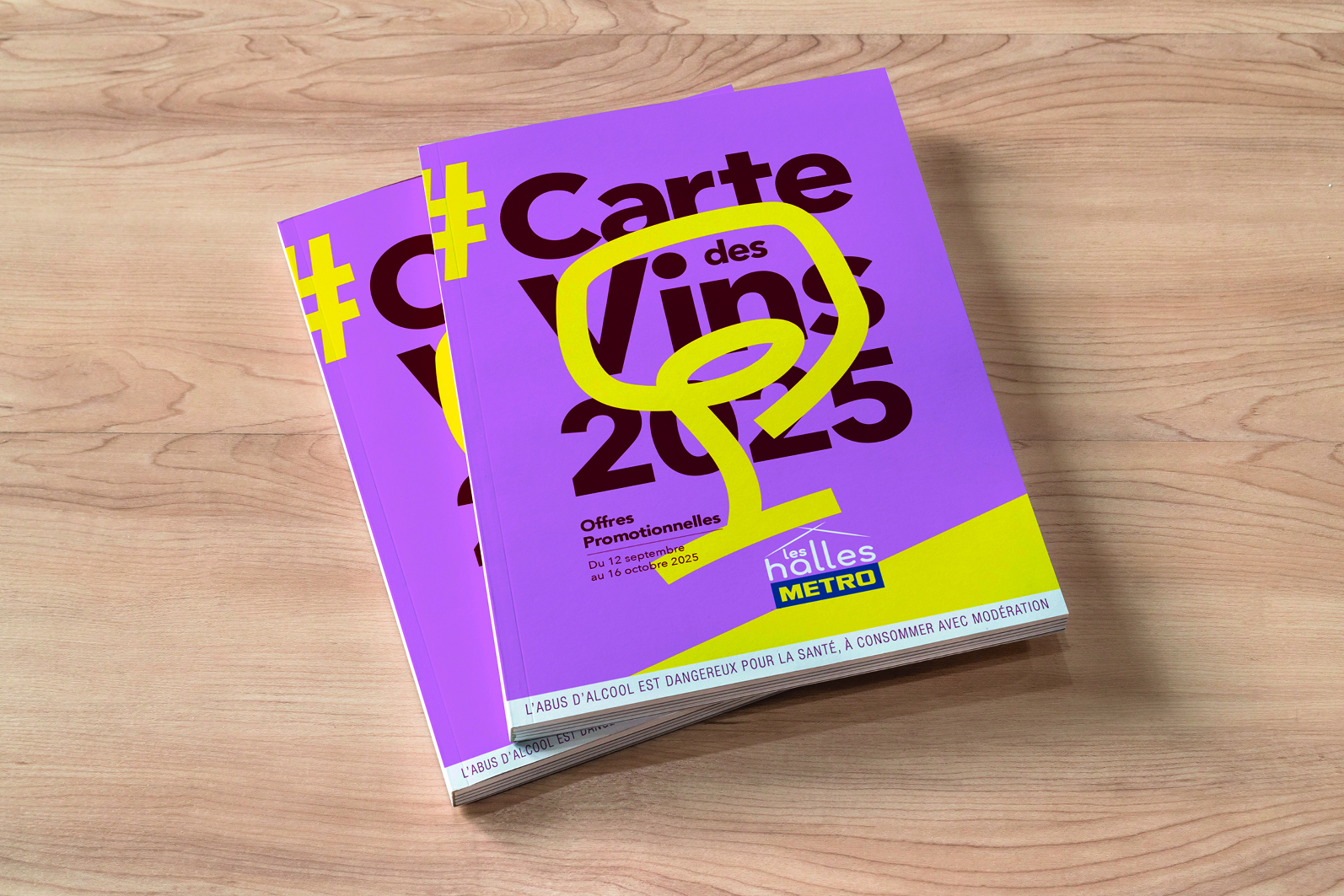 PRINCIPE ENTREE DE SECTEUR
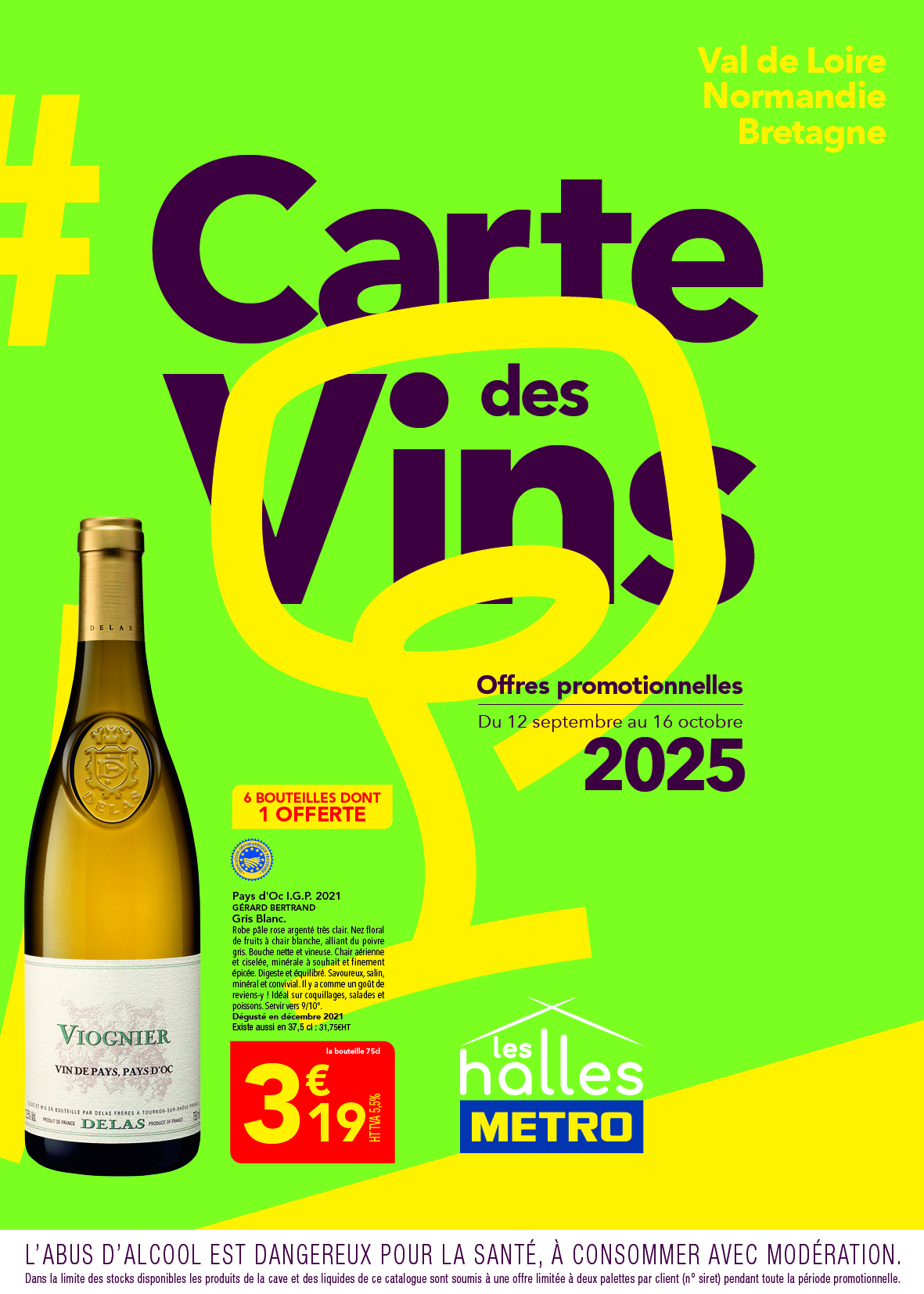 V4 A
Guides
régionaux
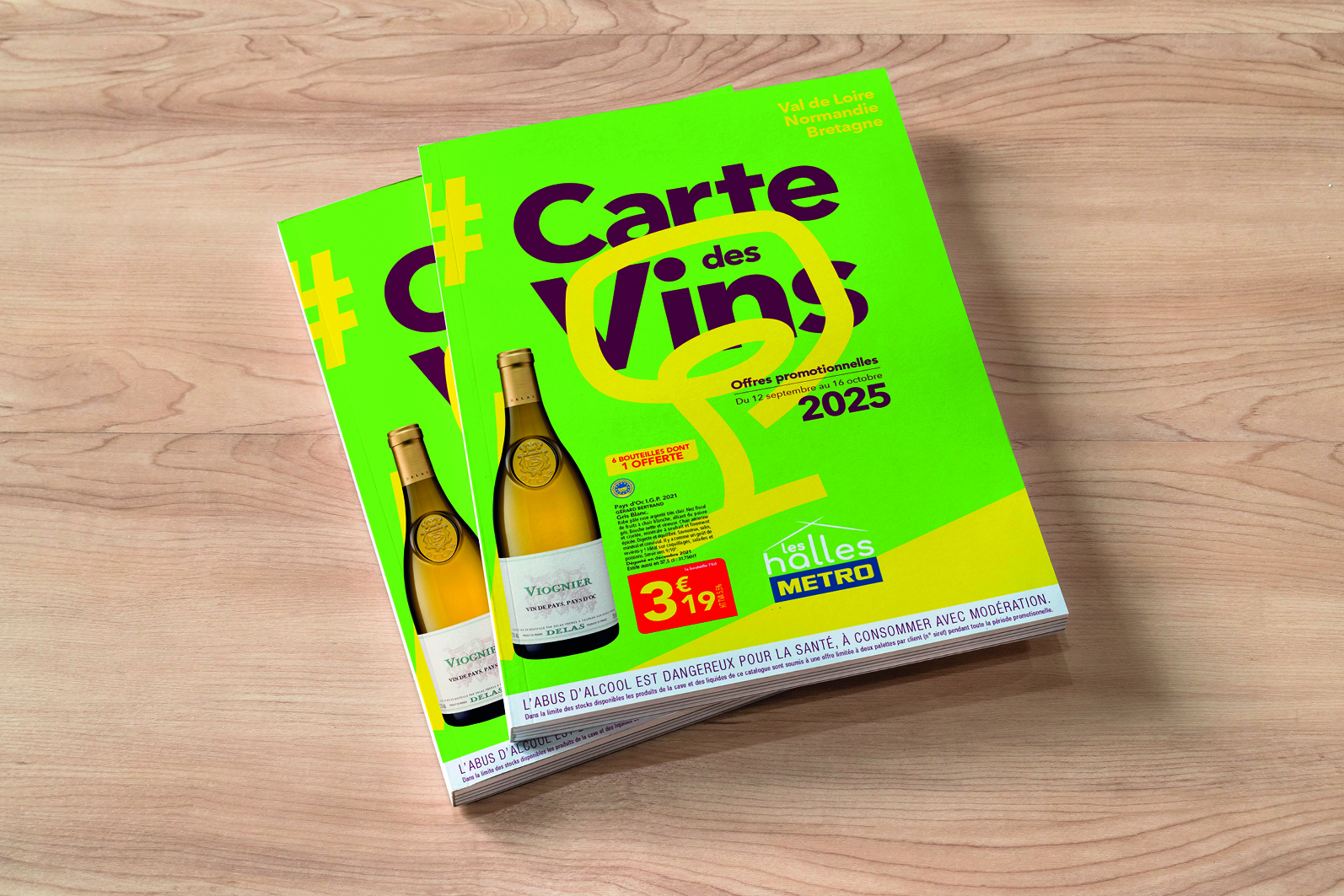 PRINCIPE ENTREE DE SECTEUR
V4 B
Guide majeur
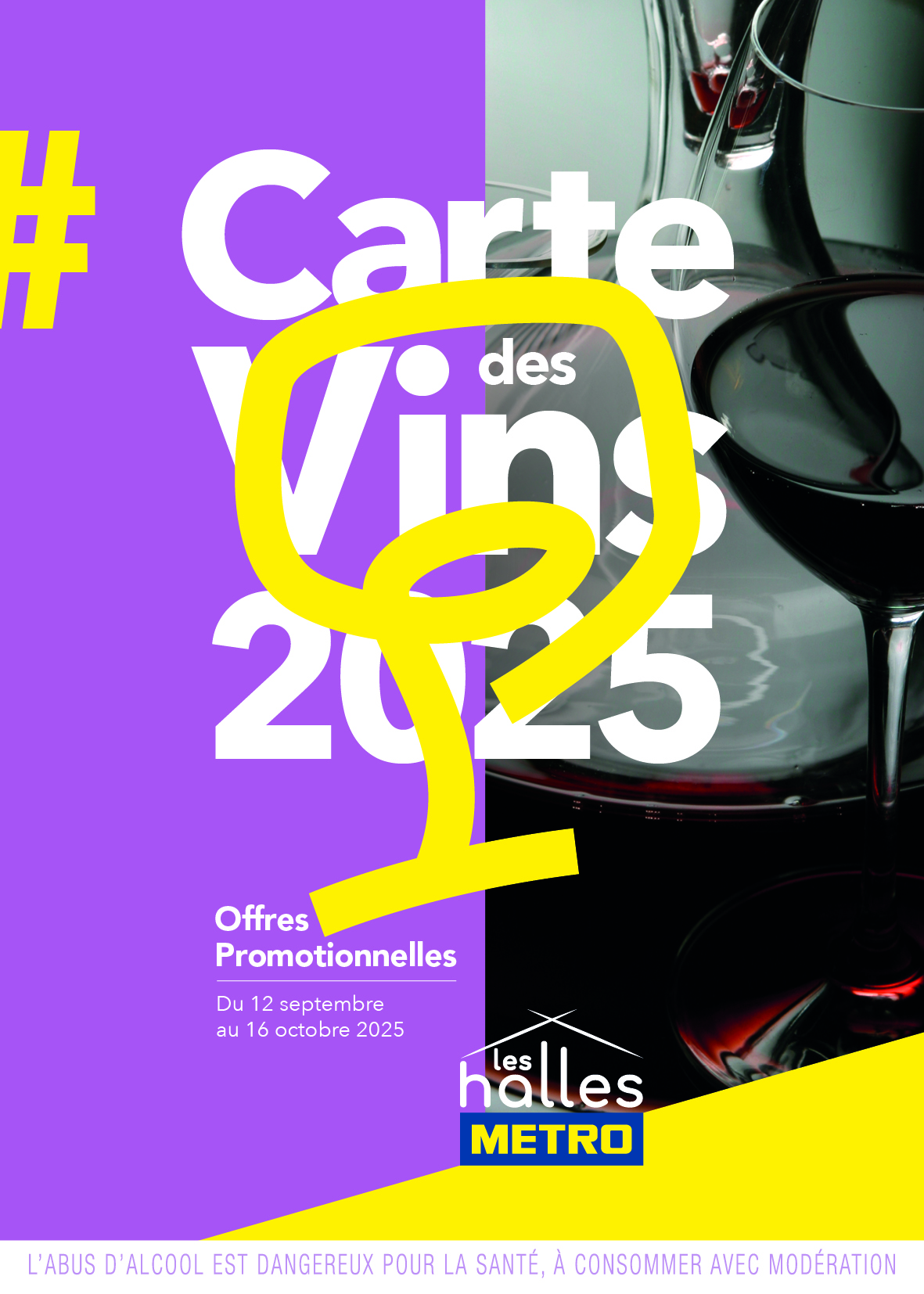 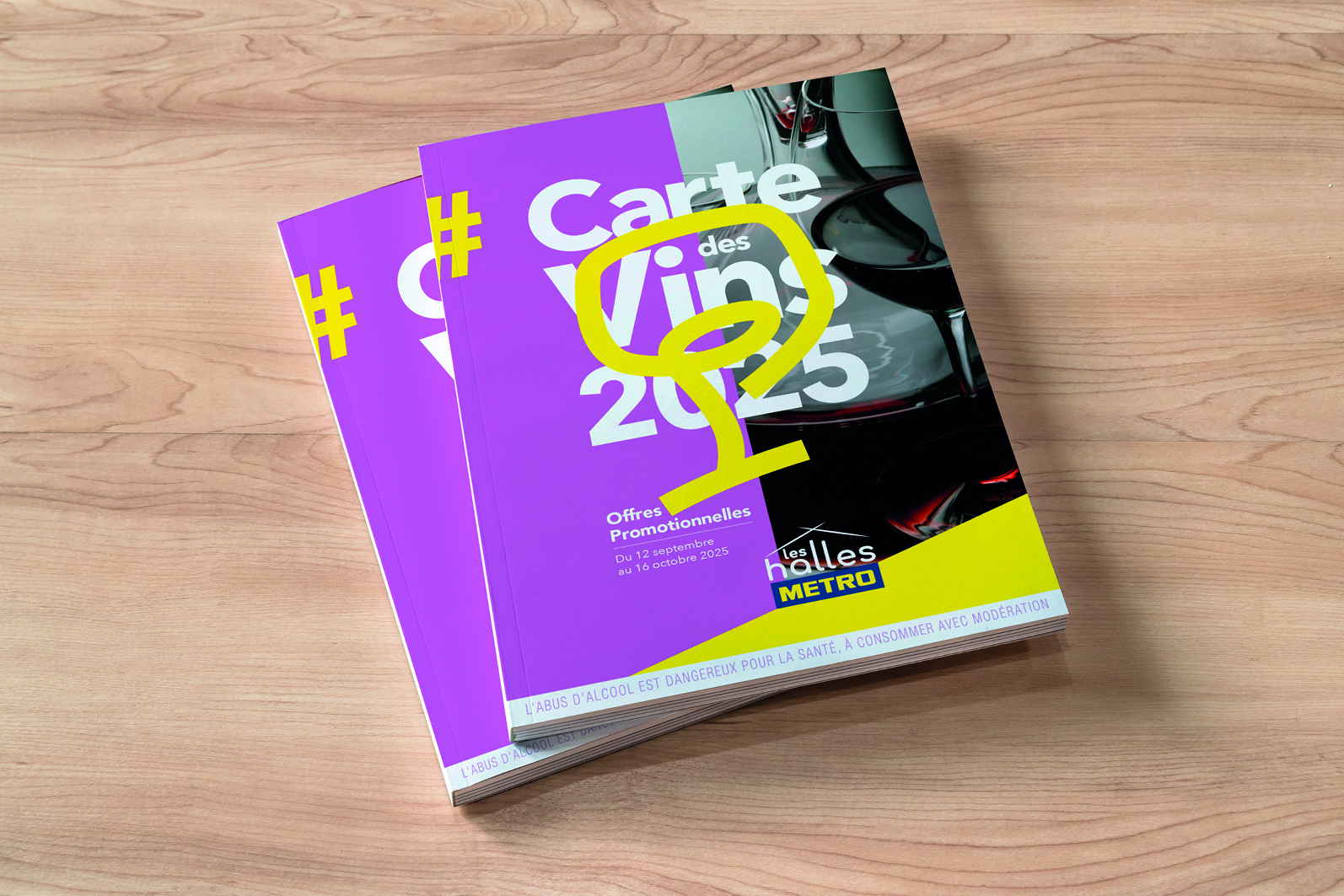 PRINCIPE ENTREE DE SECTEUR
V4 B
Guides
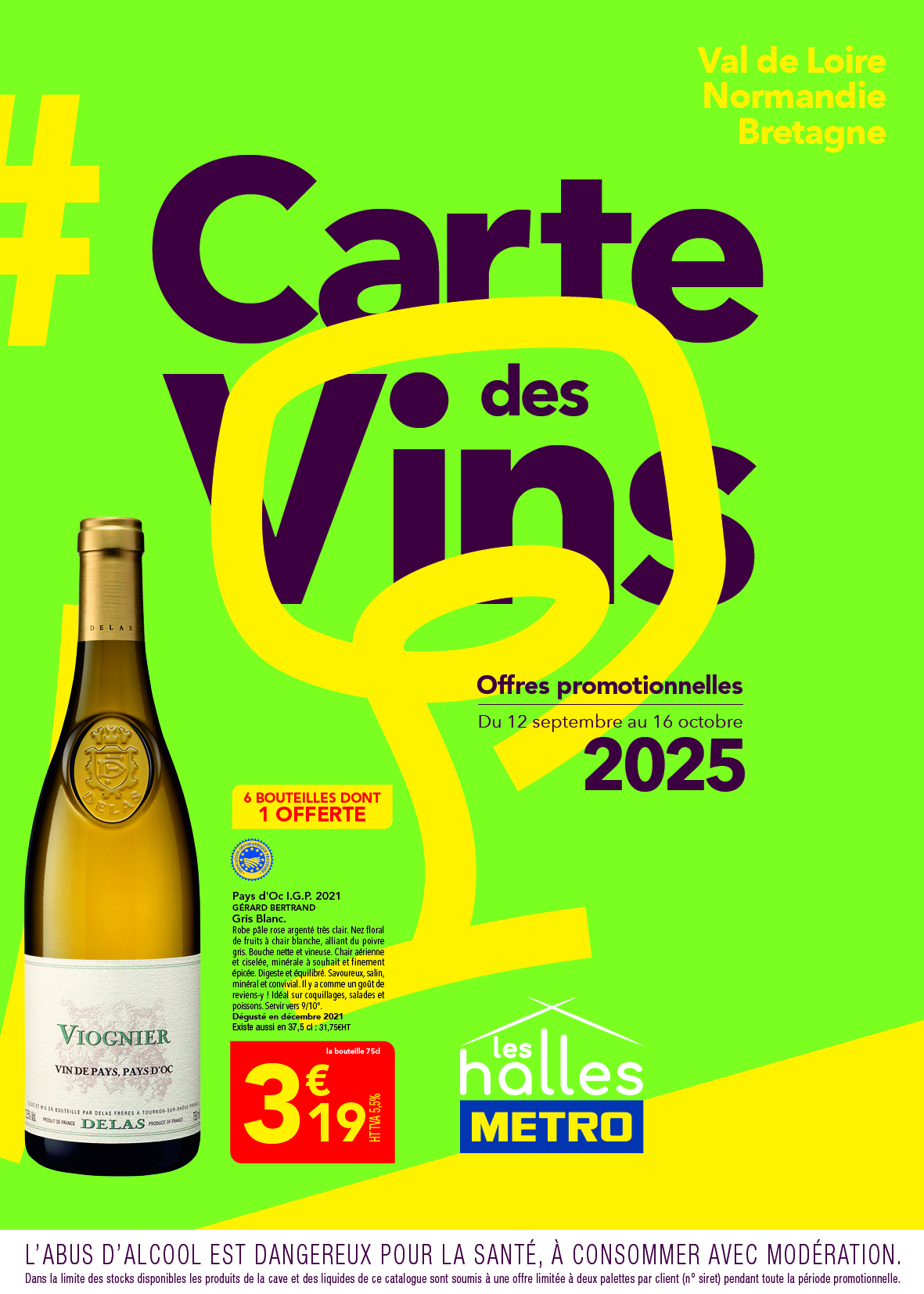 régionaux
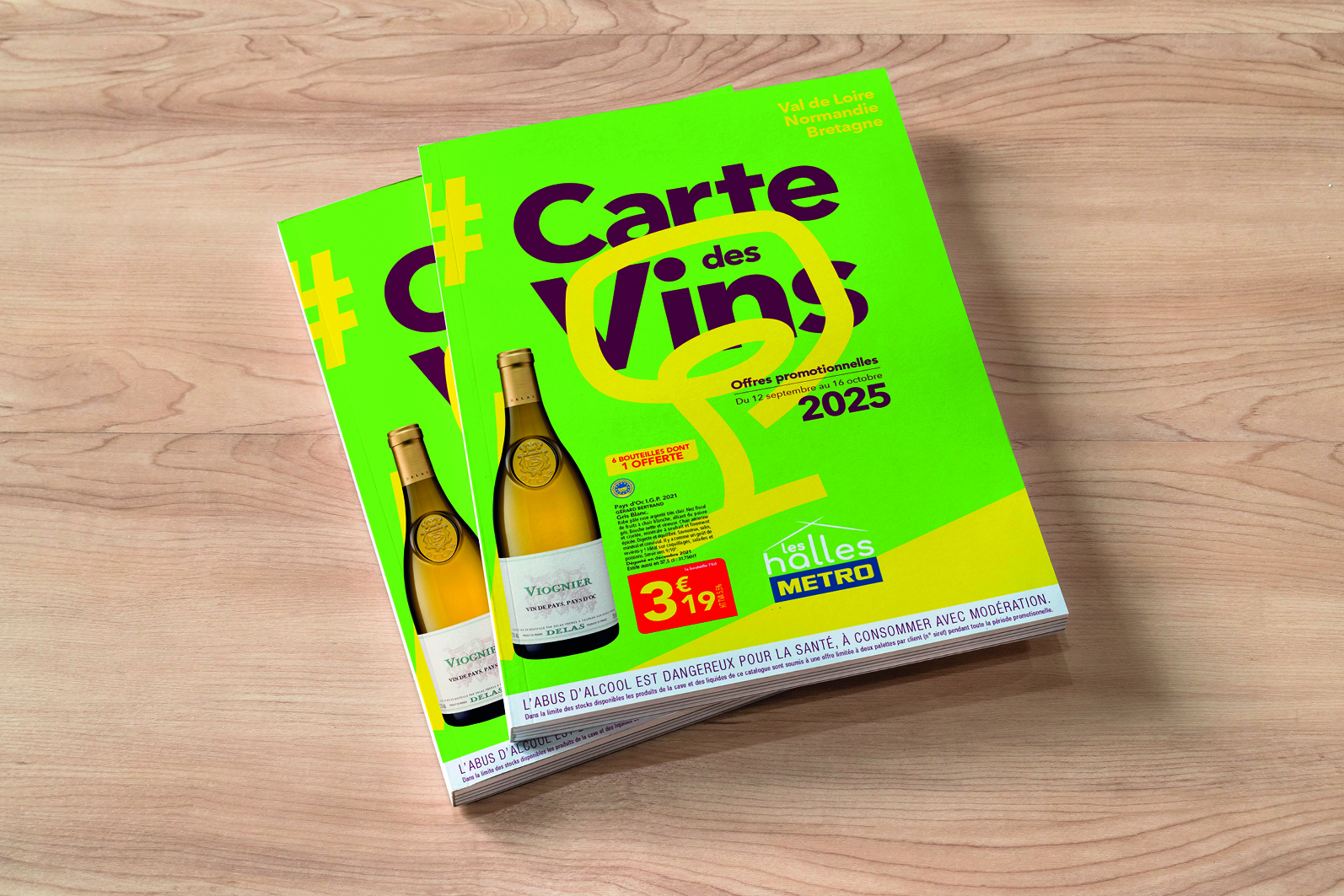 PRINCIPE ENTREE DE SECTEUR
V5 
Guide majeur
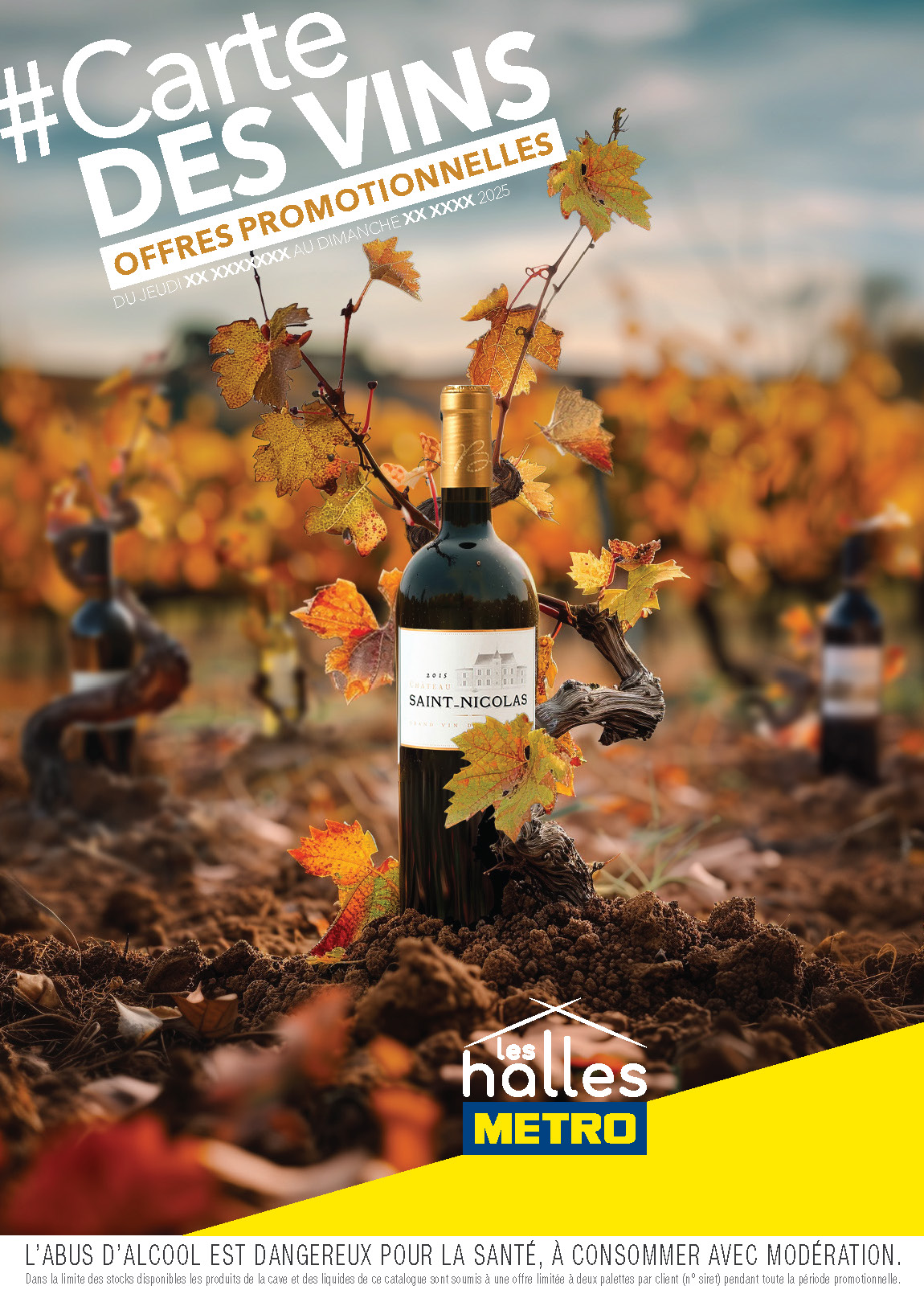 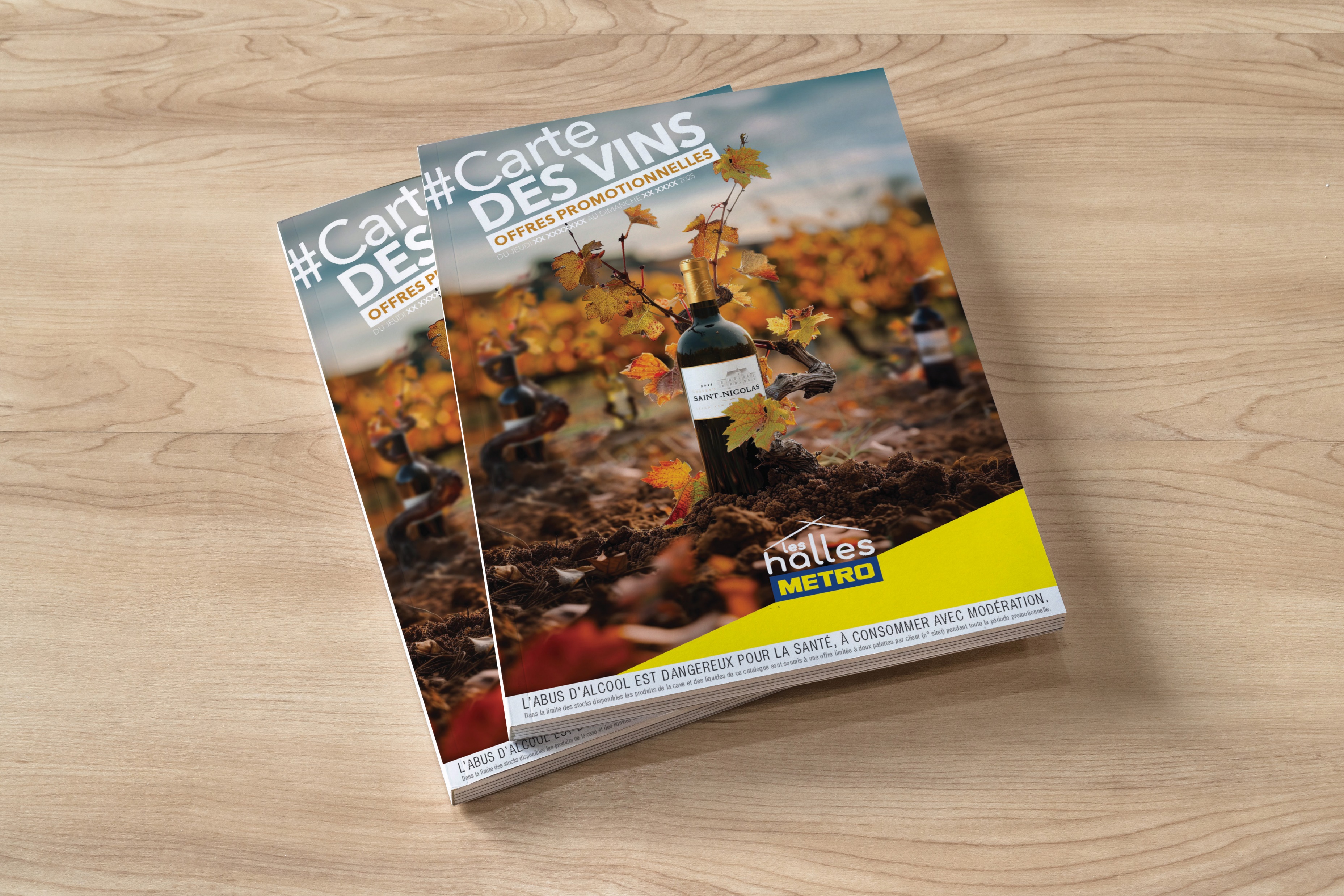 PRINCIPE ENTREE DE SECTEUR
V5
Guides
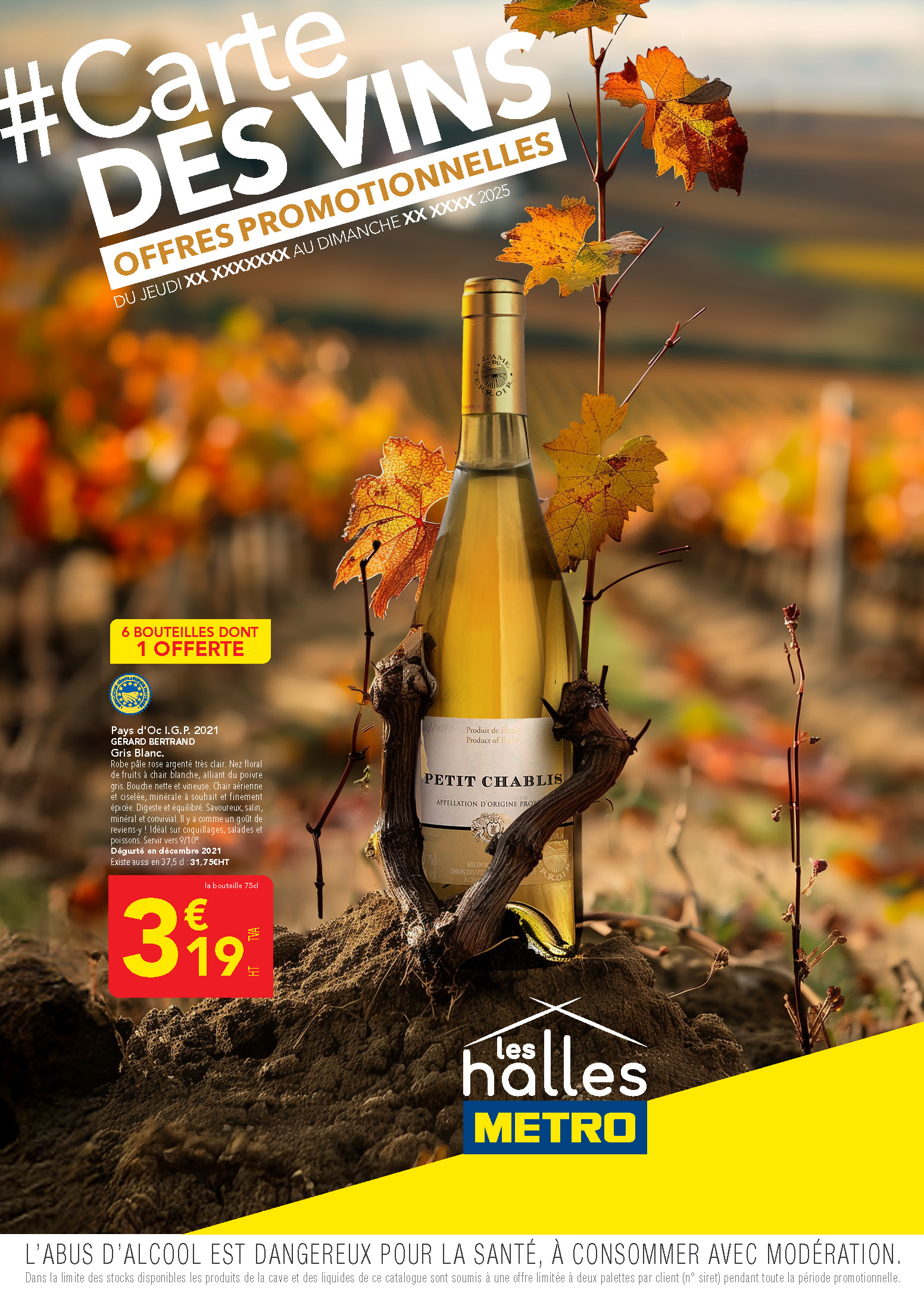 régionaux
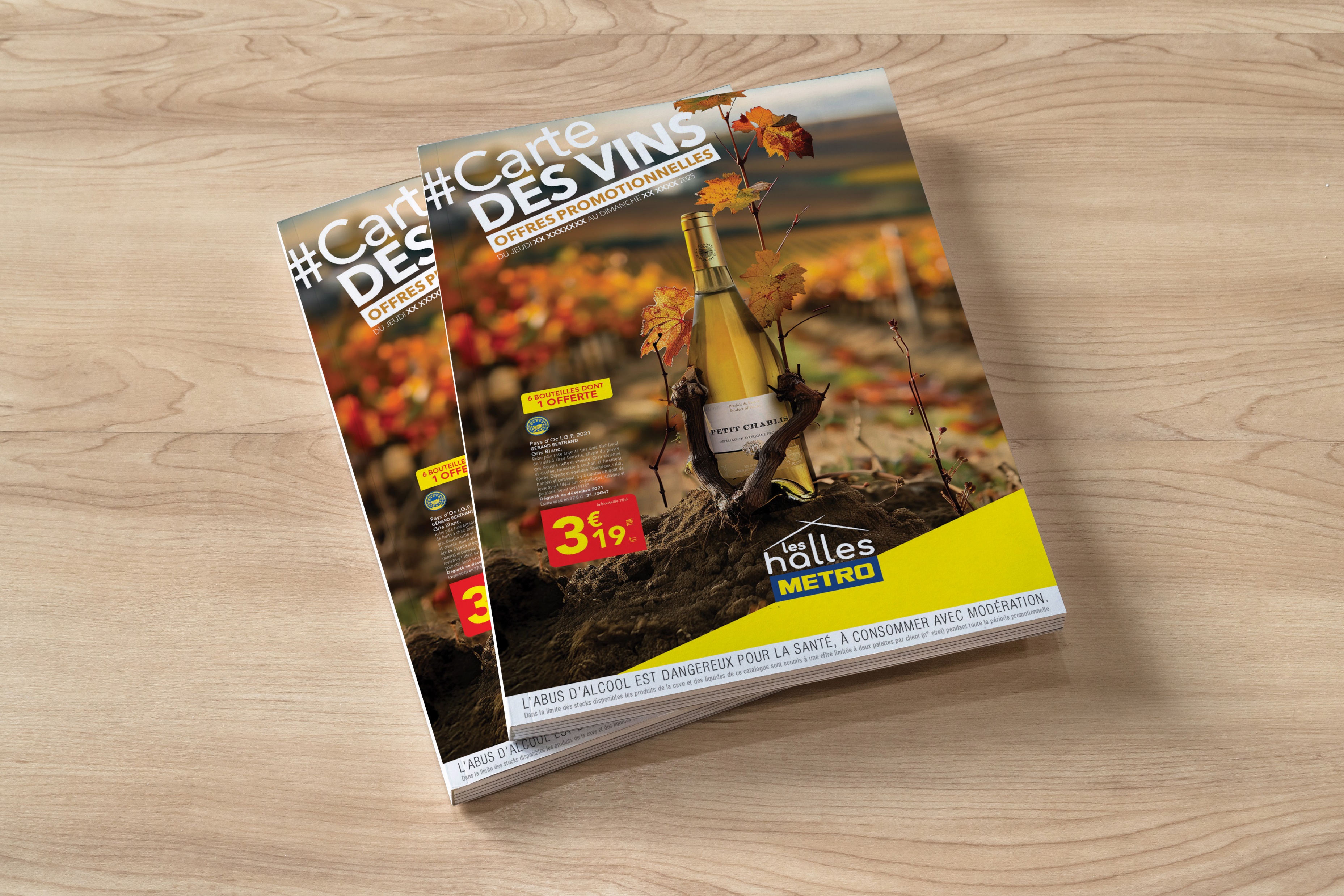 PRINCIPE ENTREE DE SECTEUR
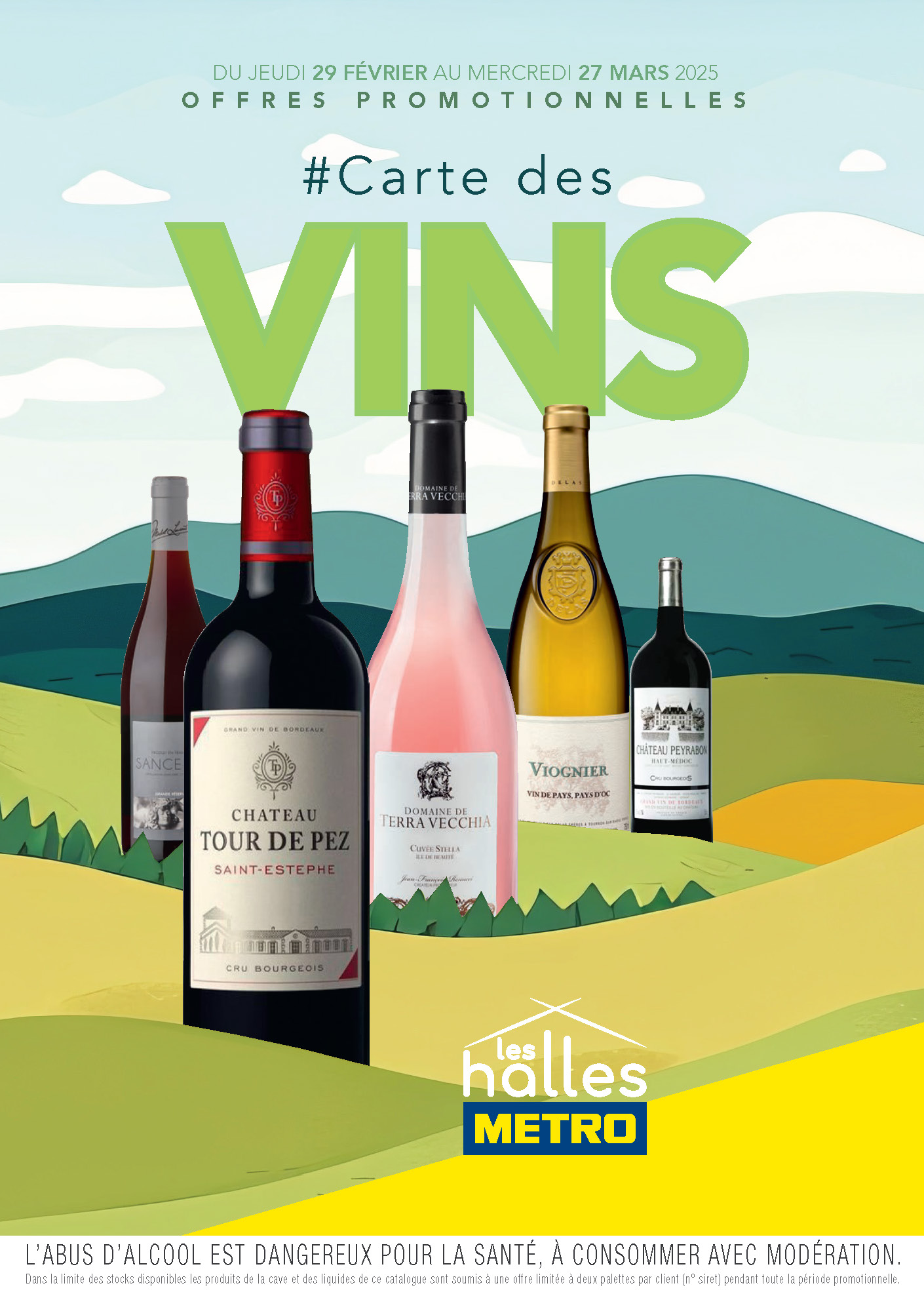 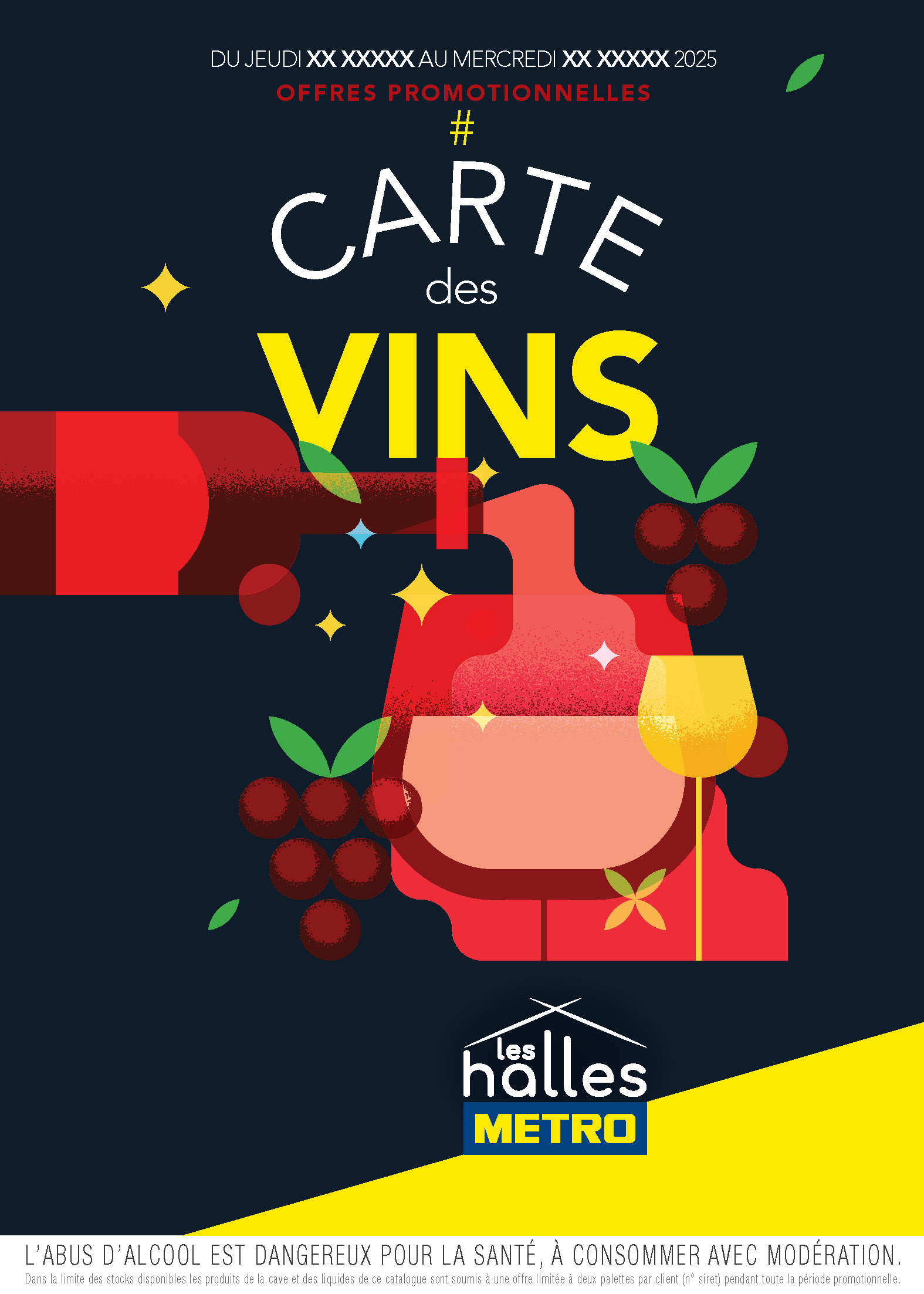 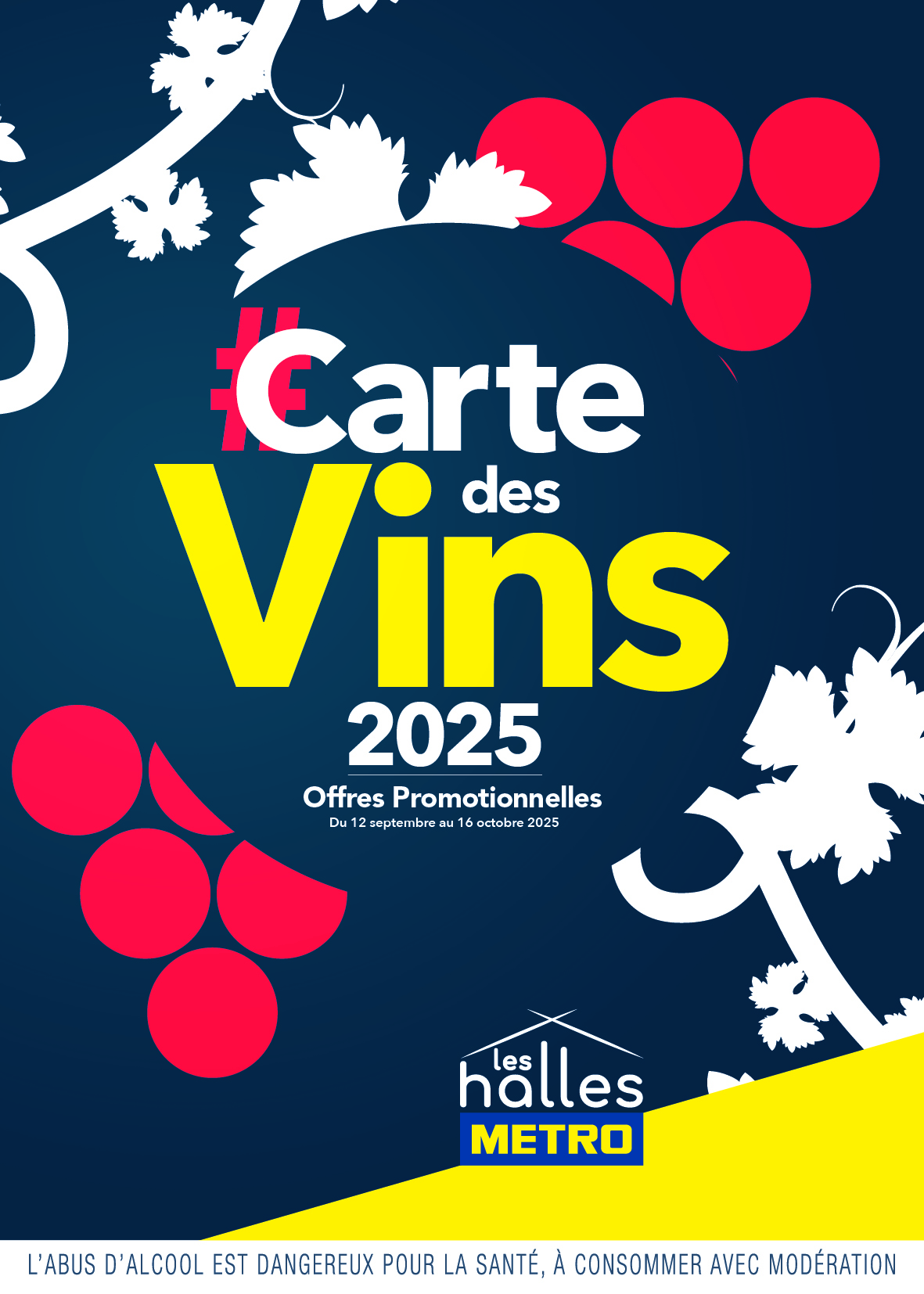 V1
V2
V3
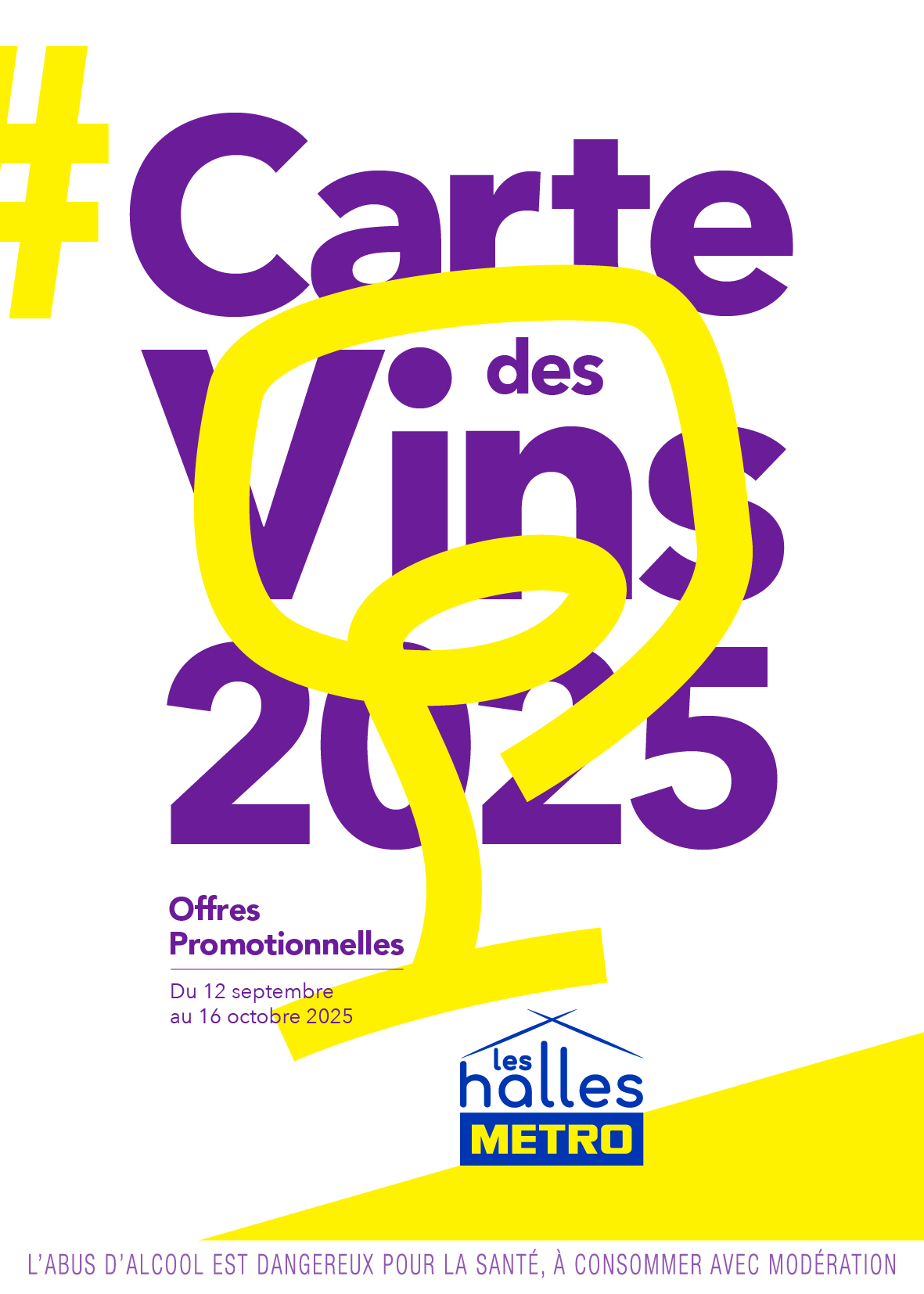 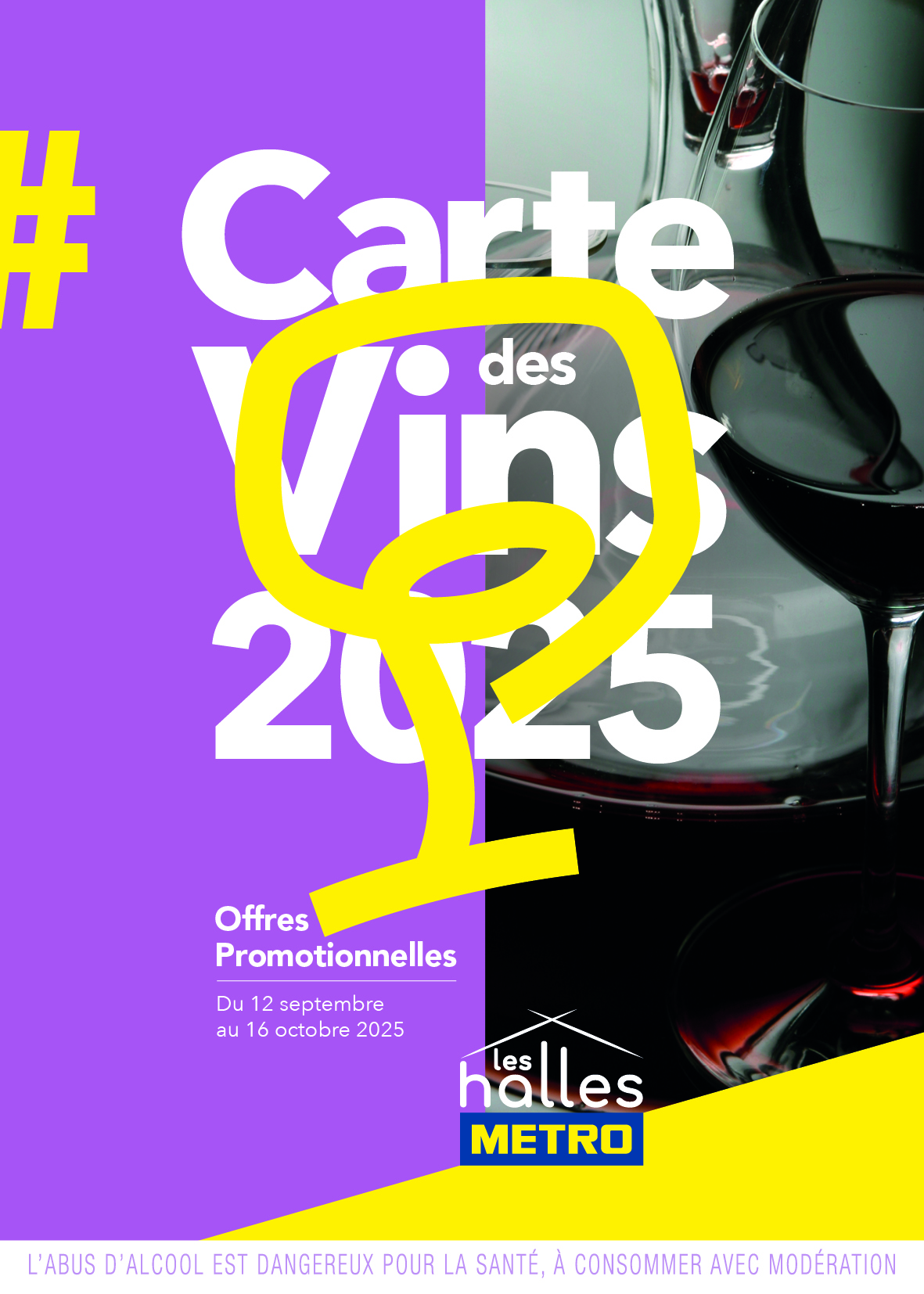 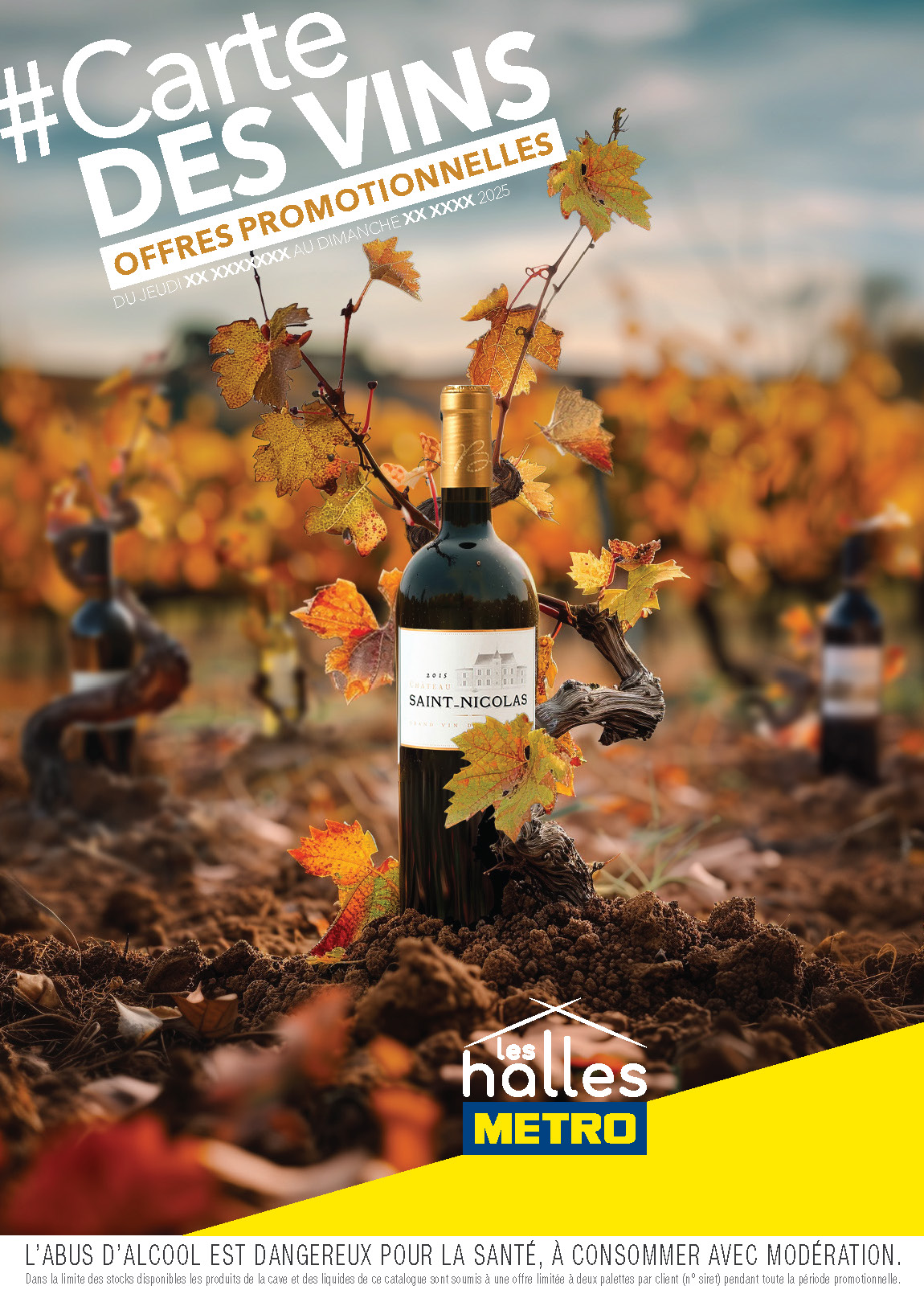 V4
V5
MERCI.